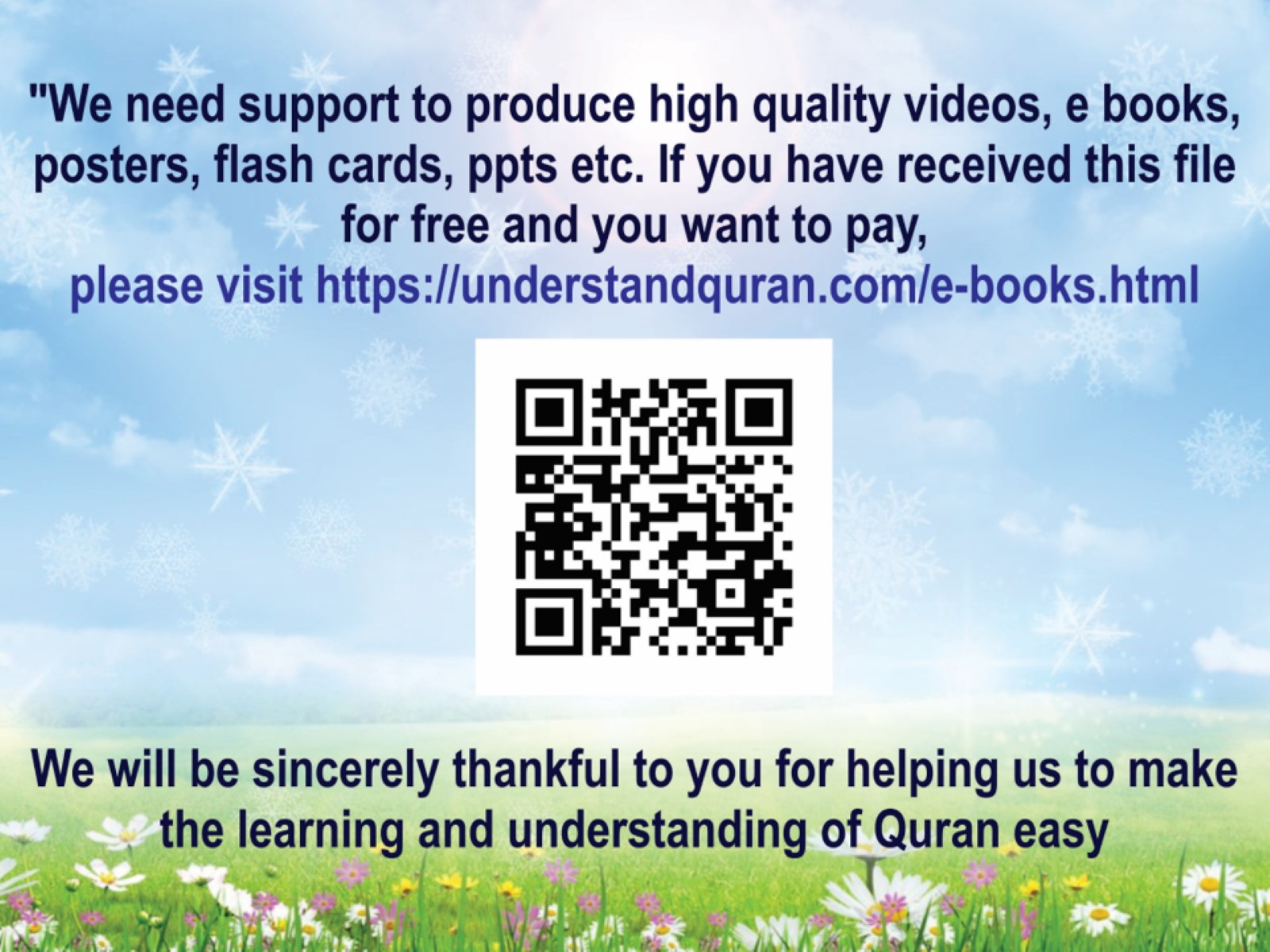 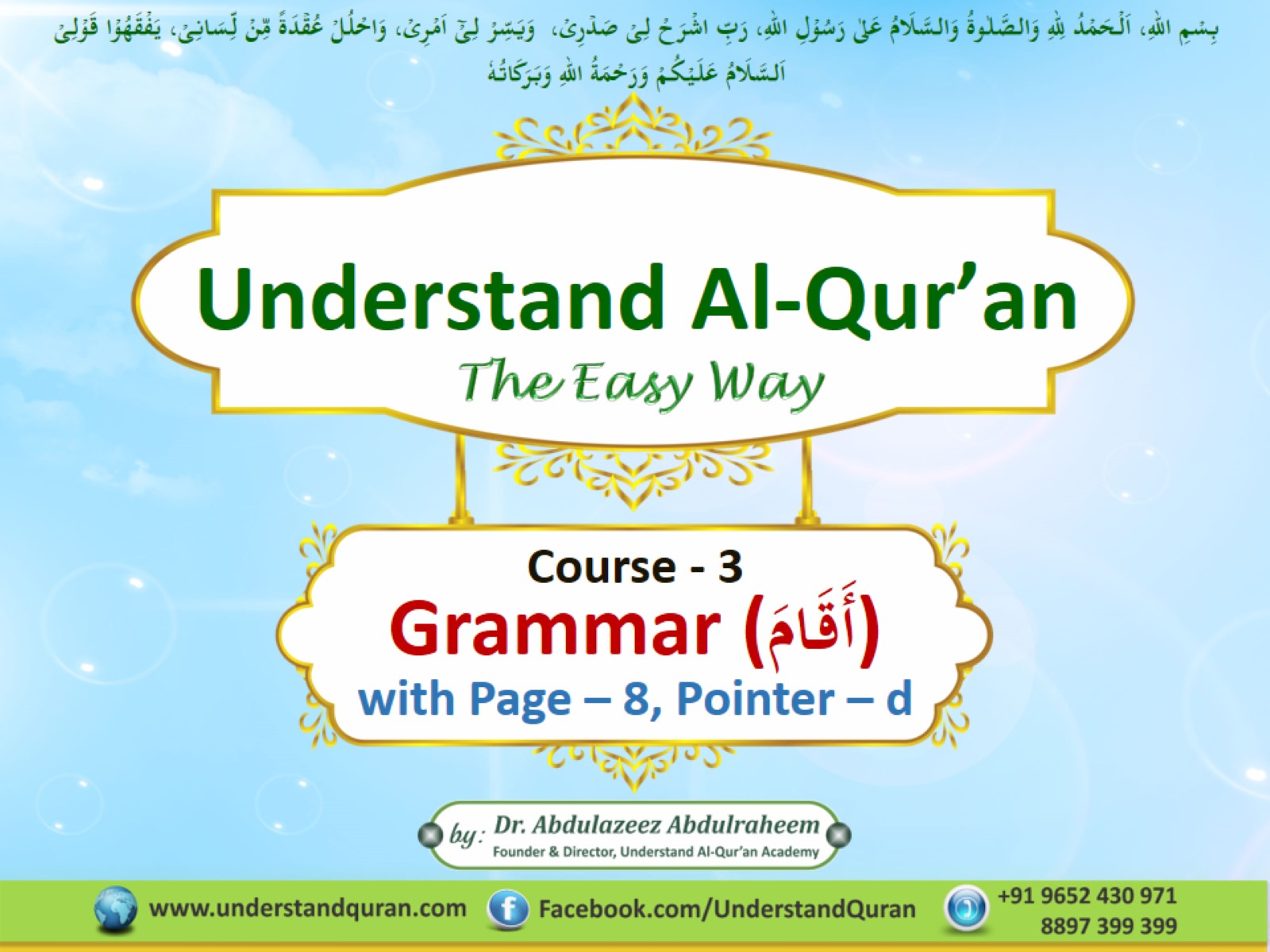 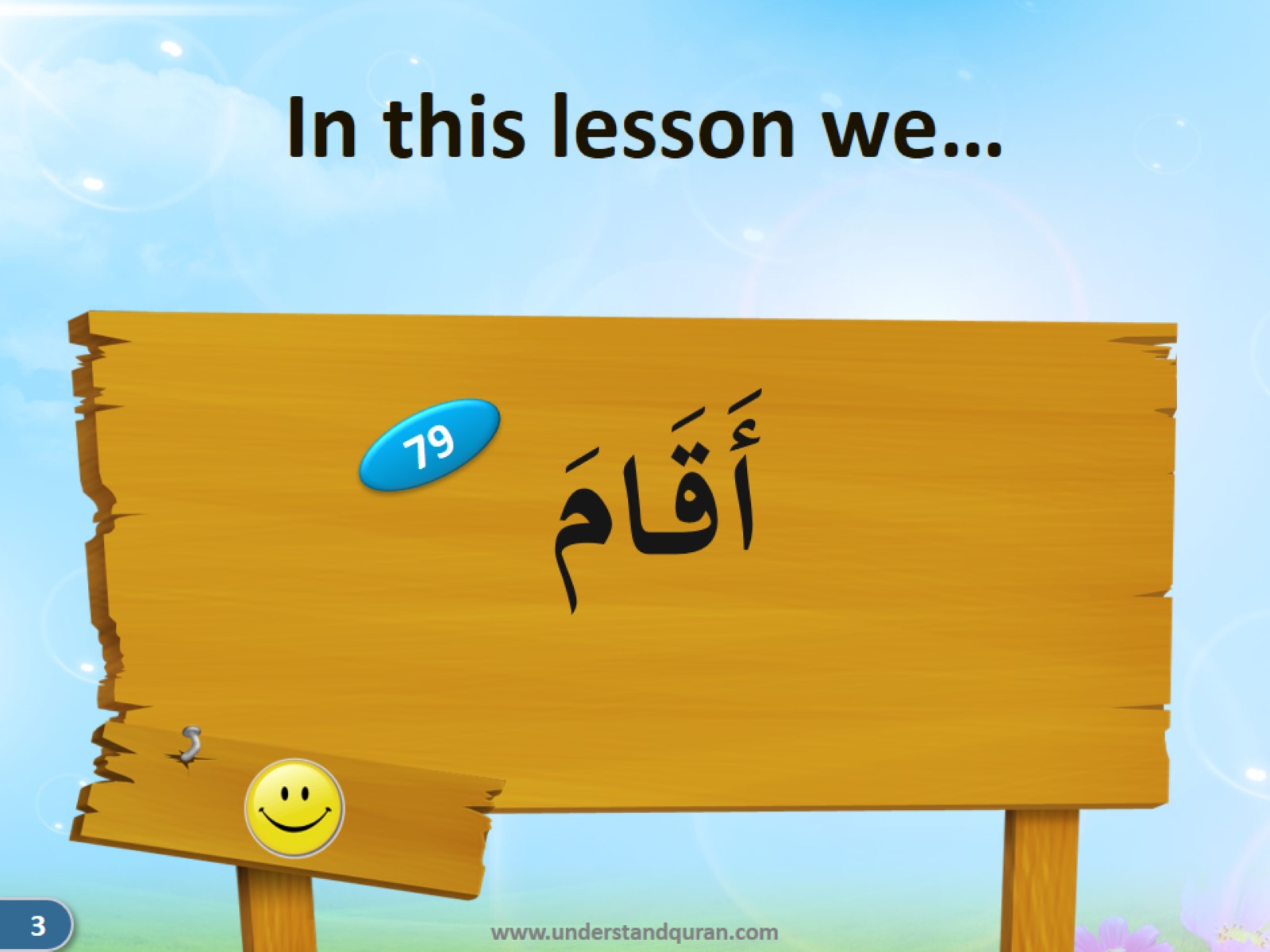 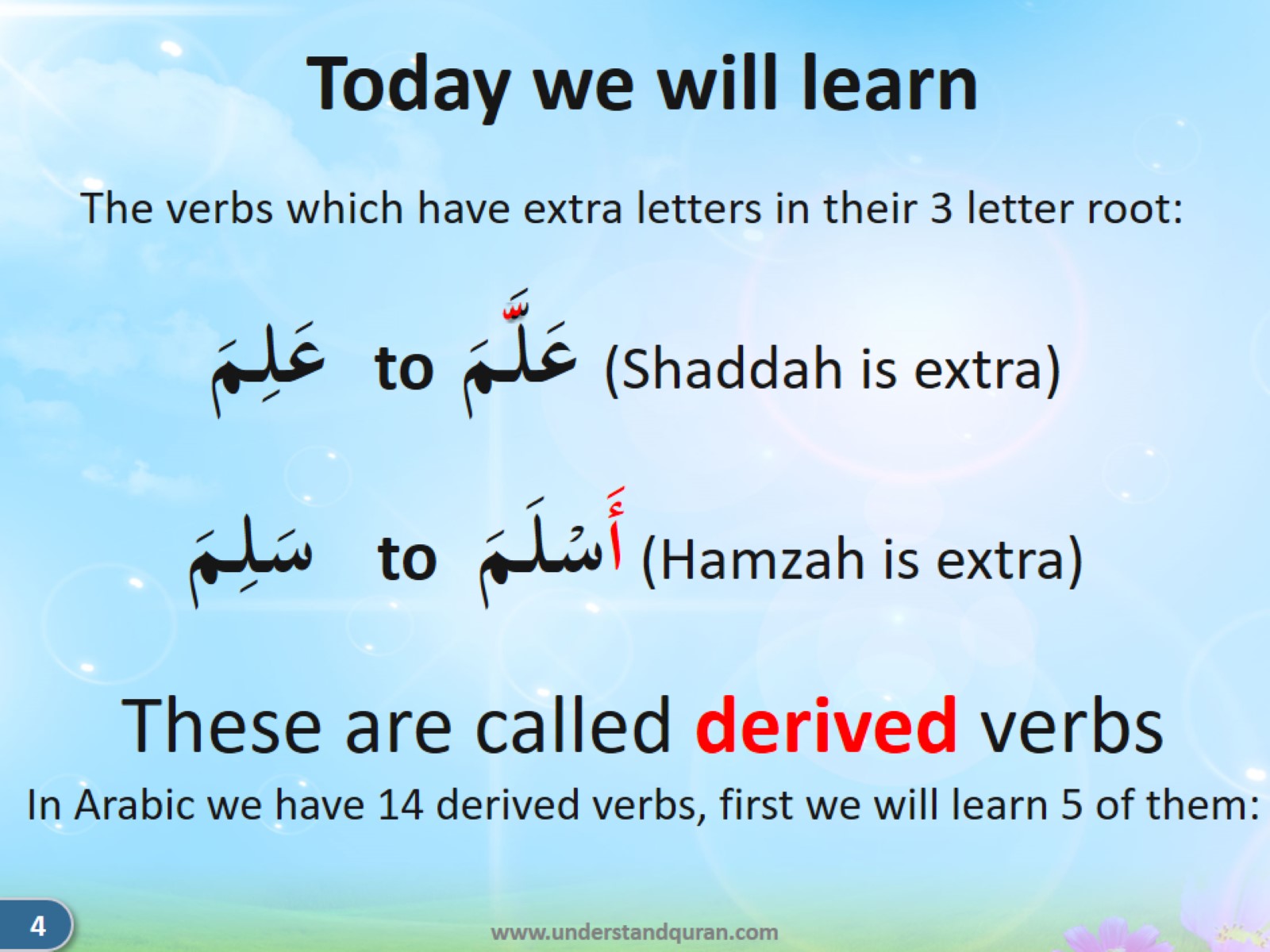 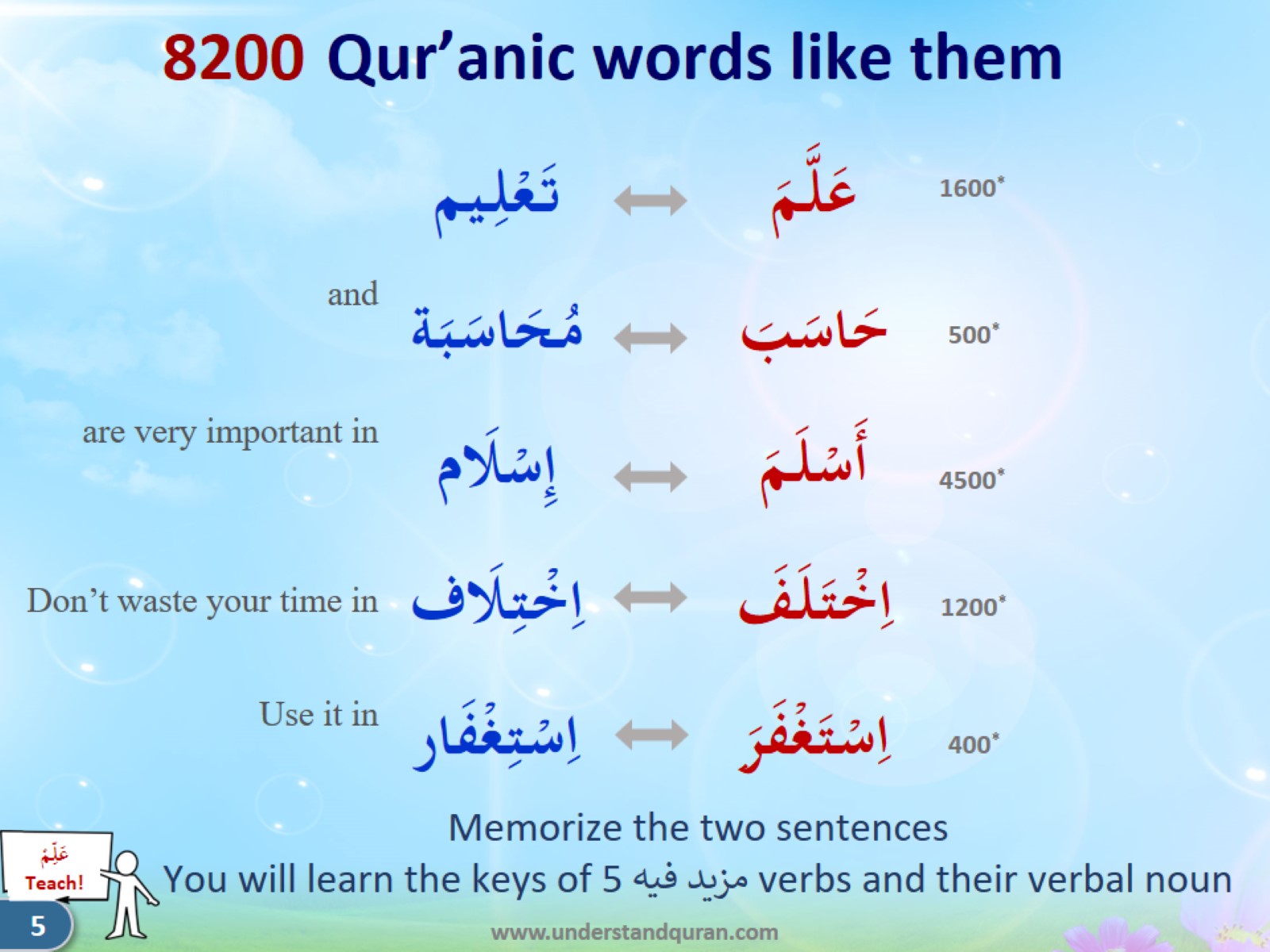 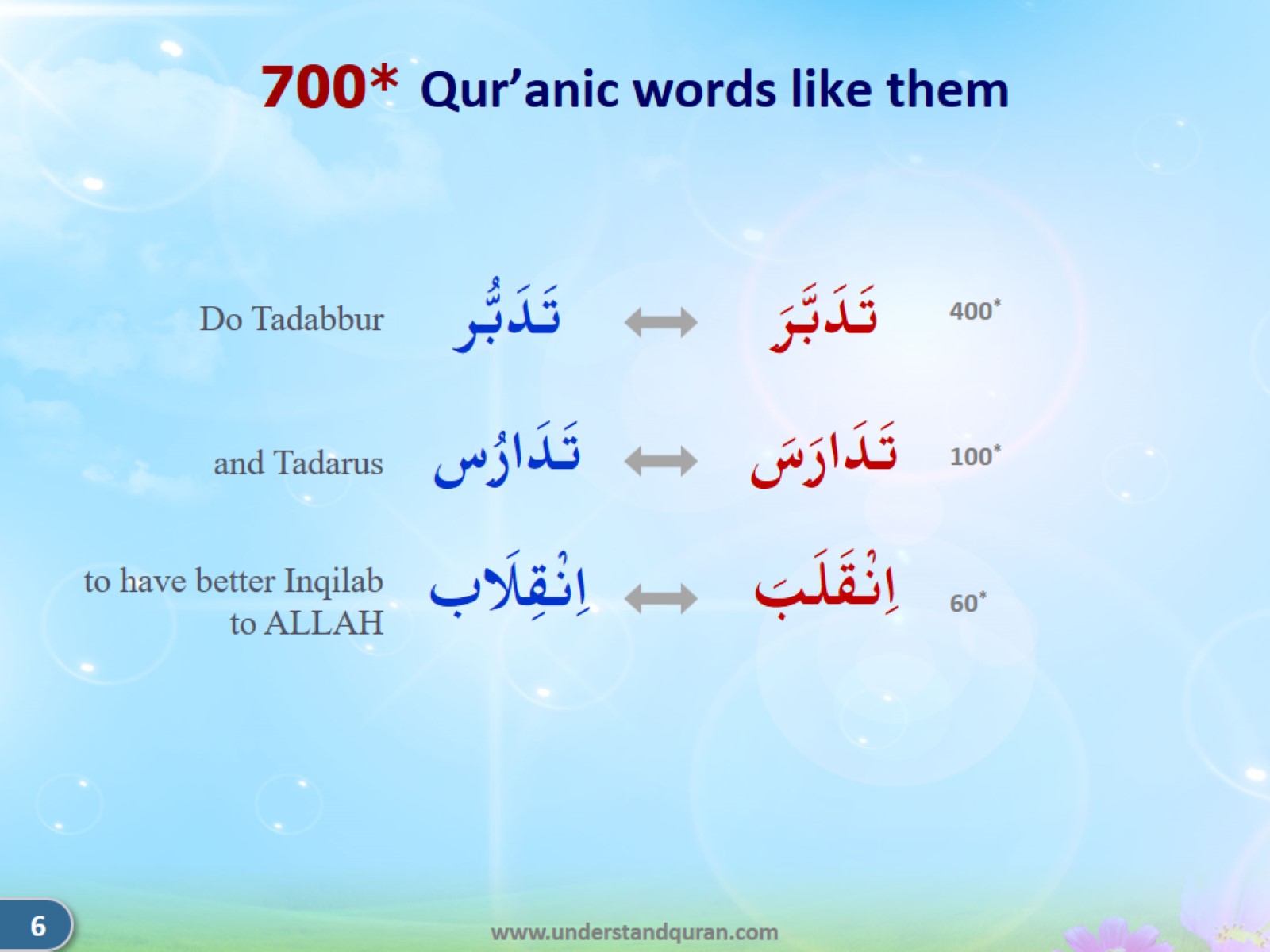 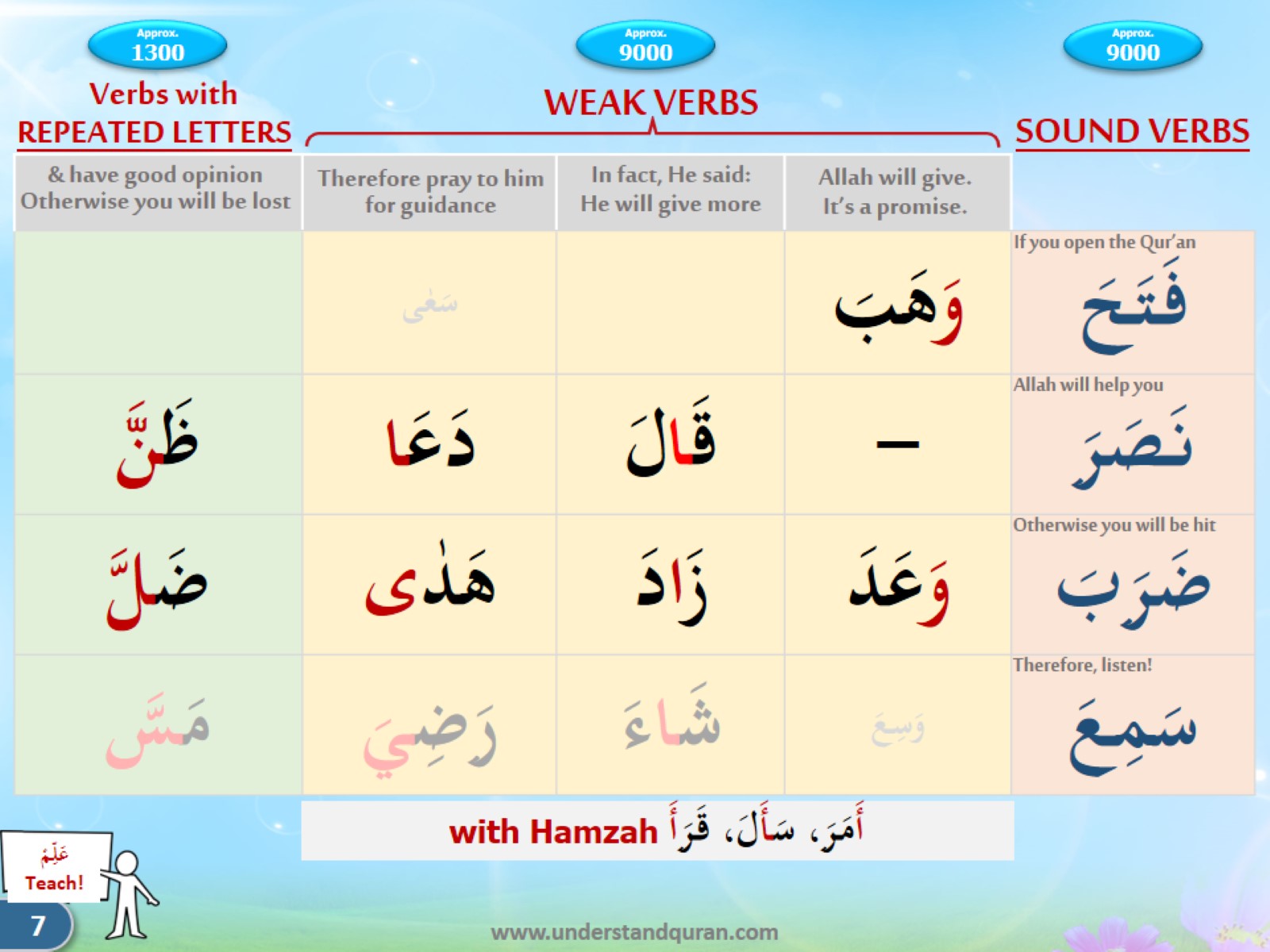 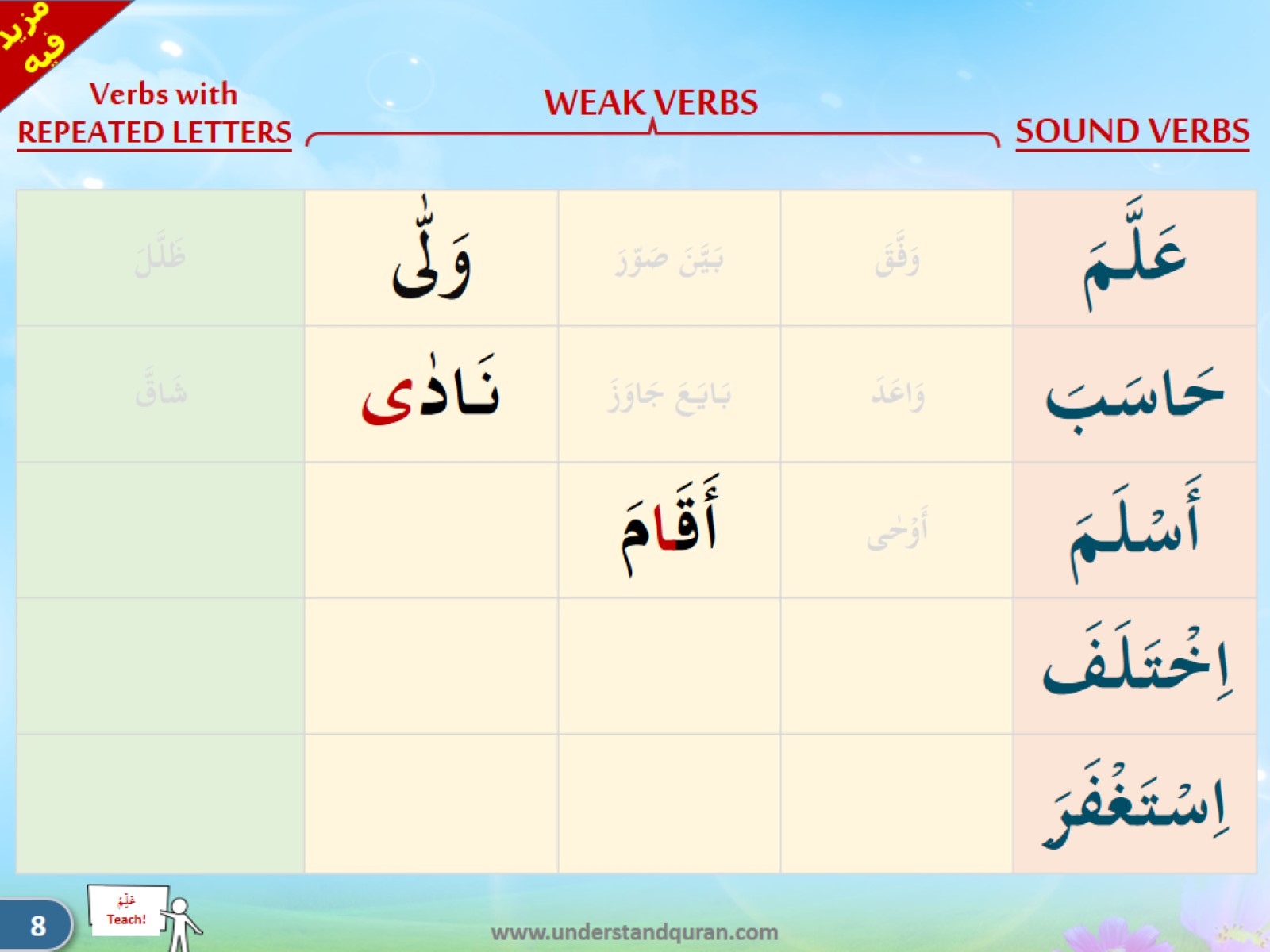 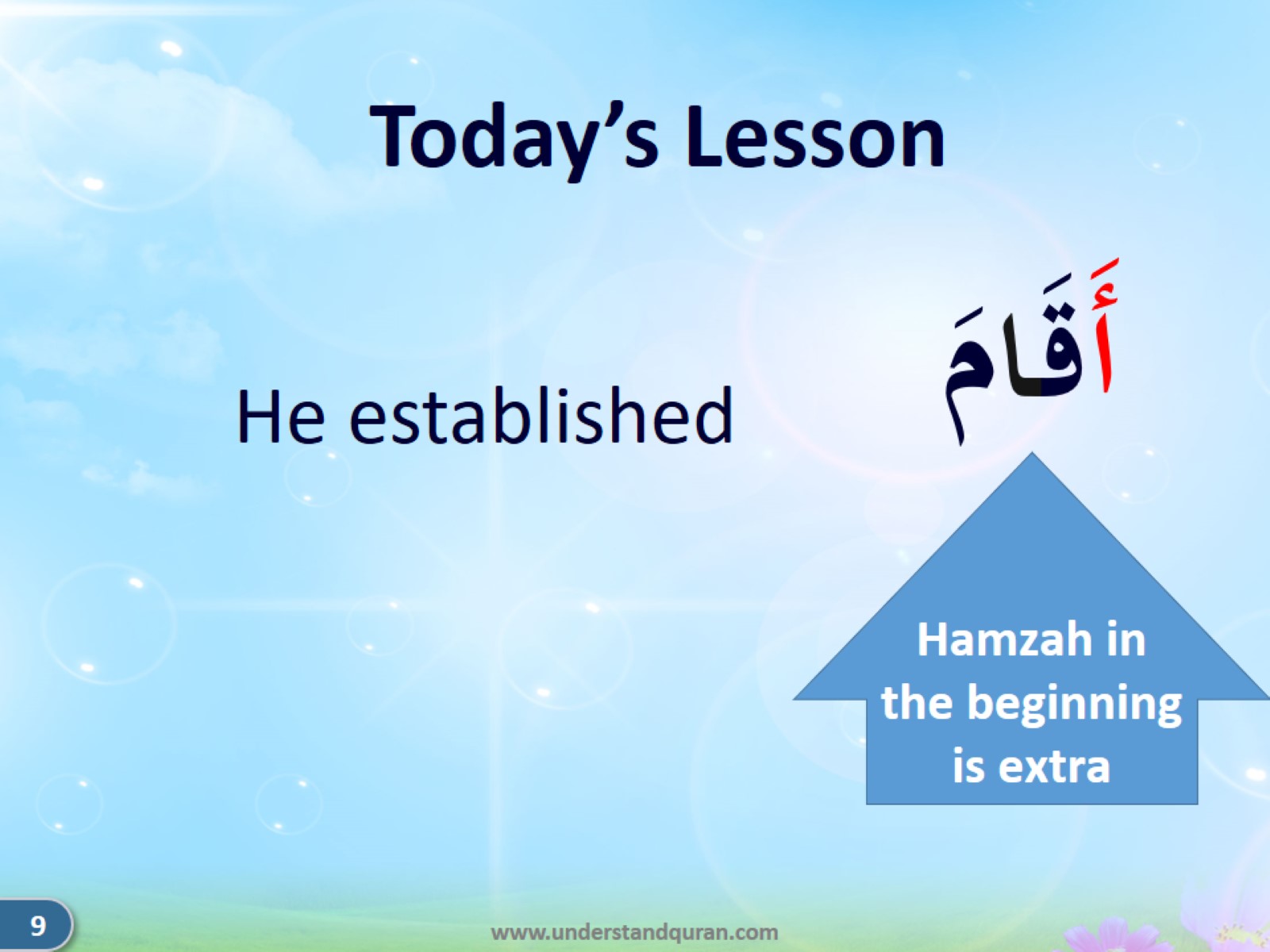 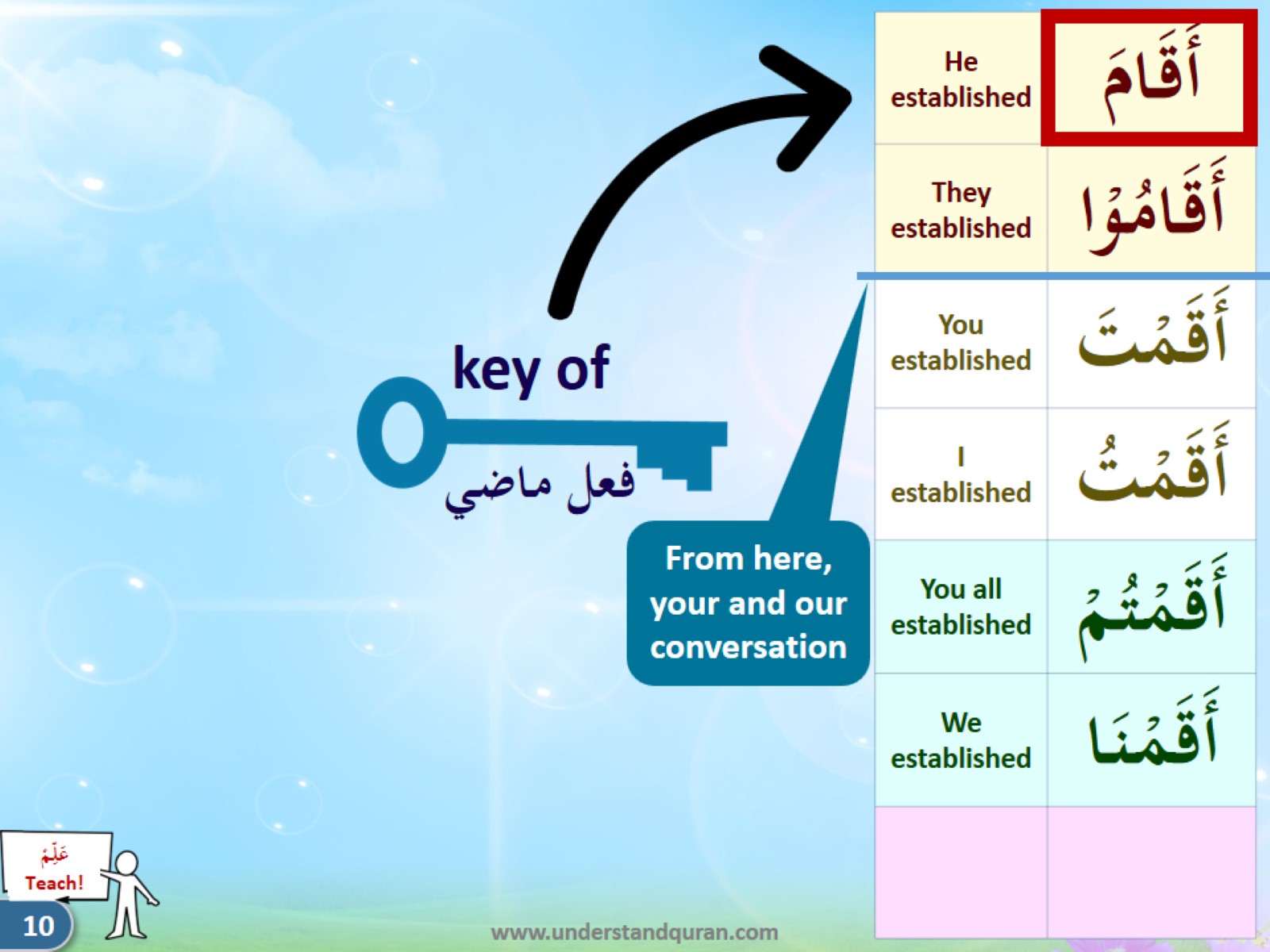 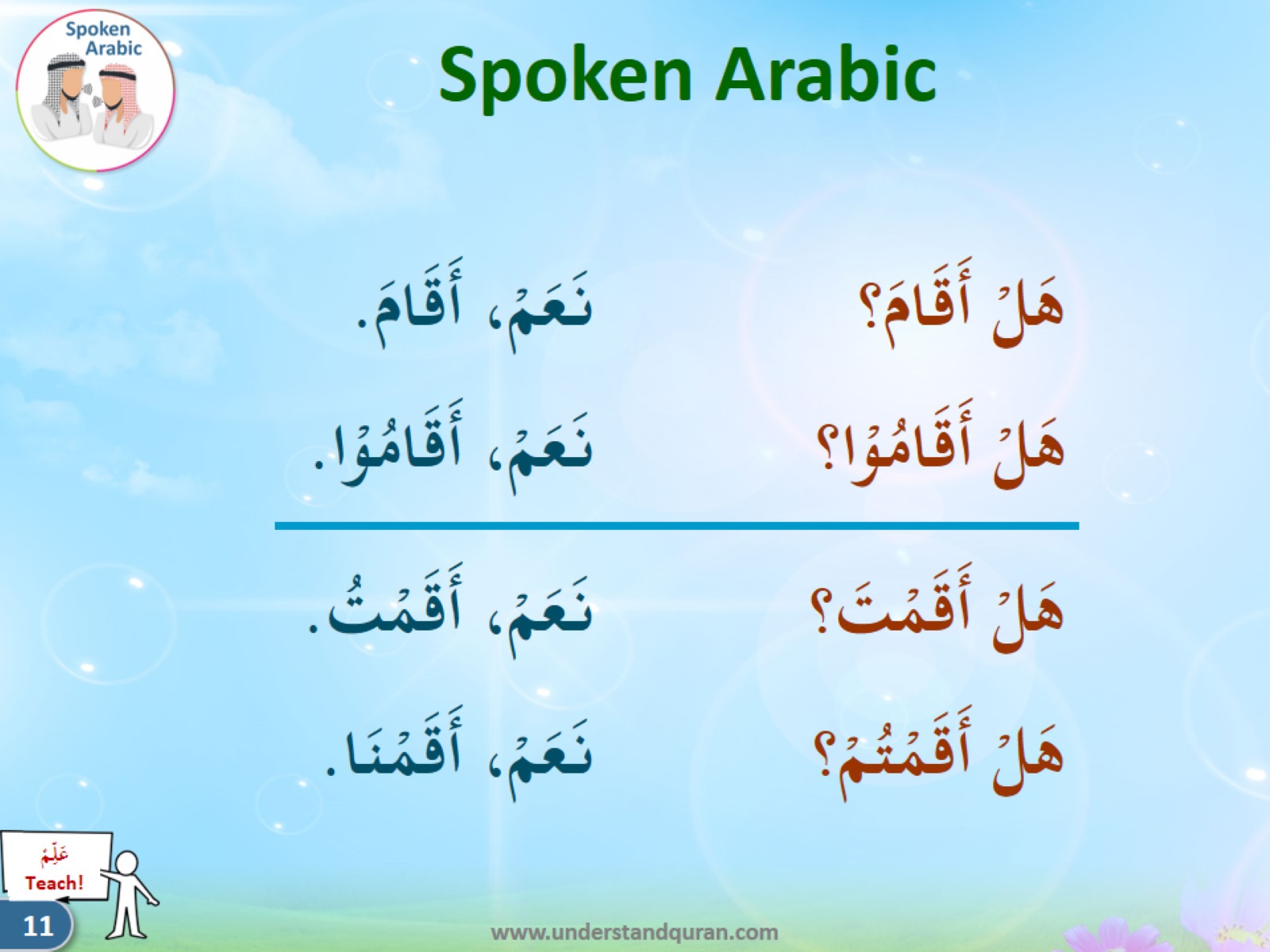 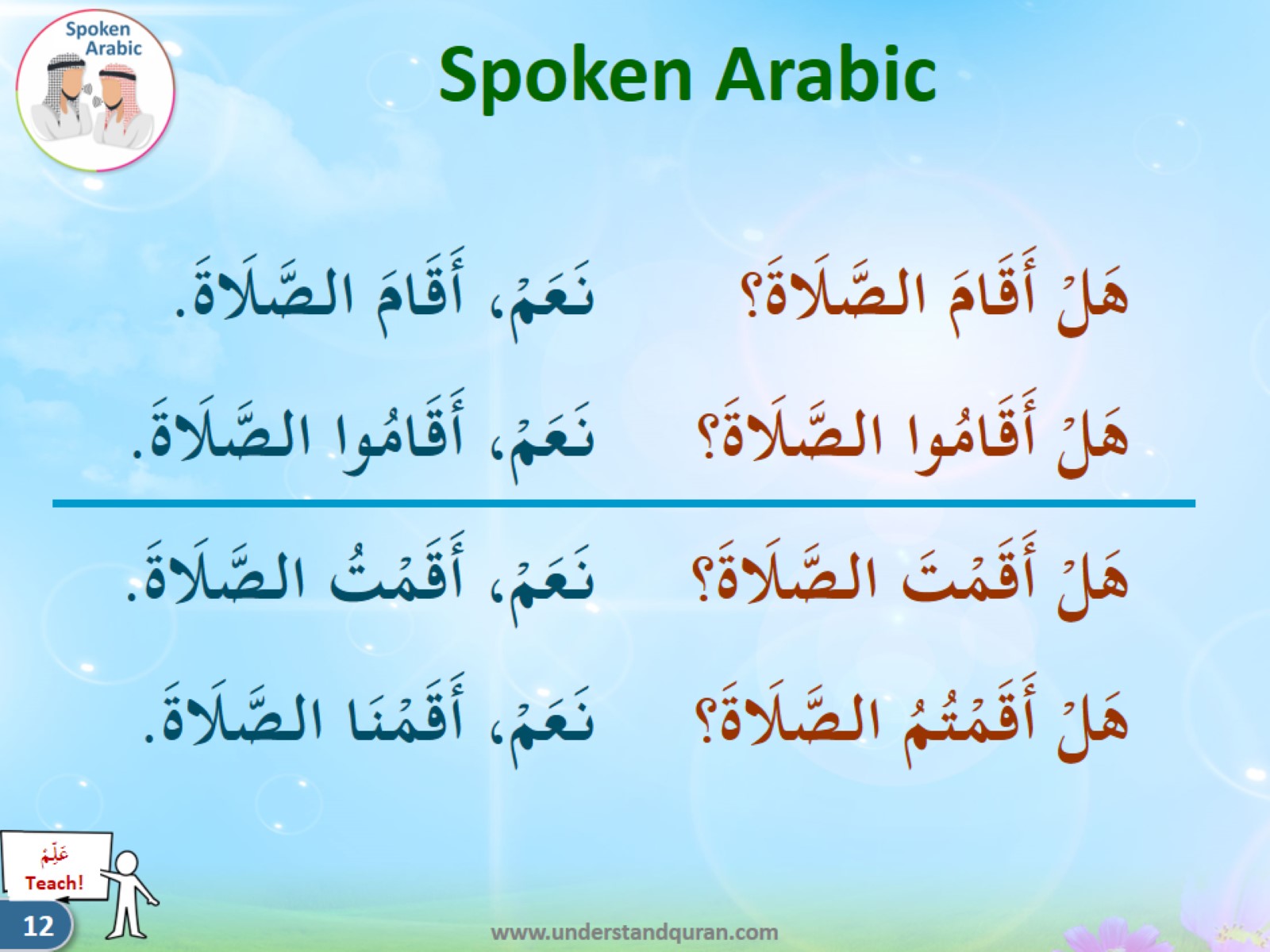 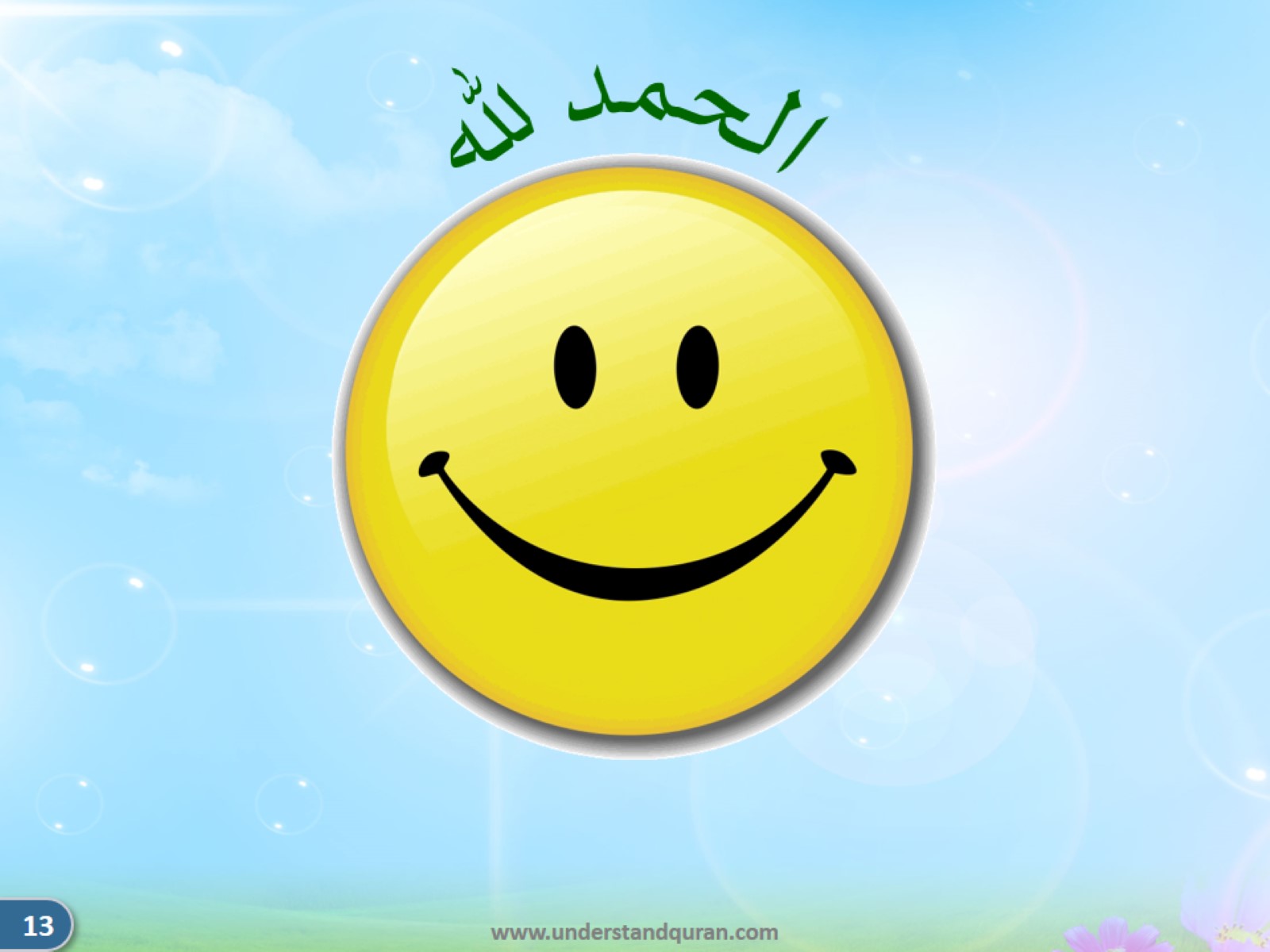 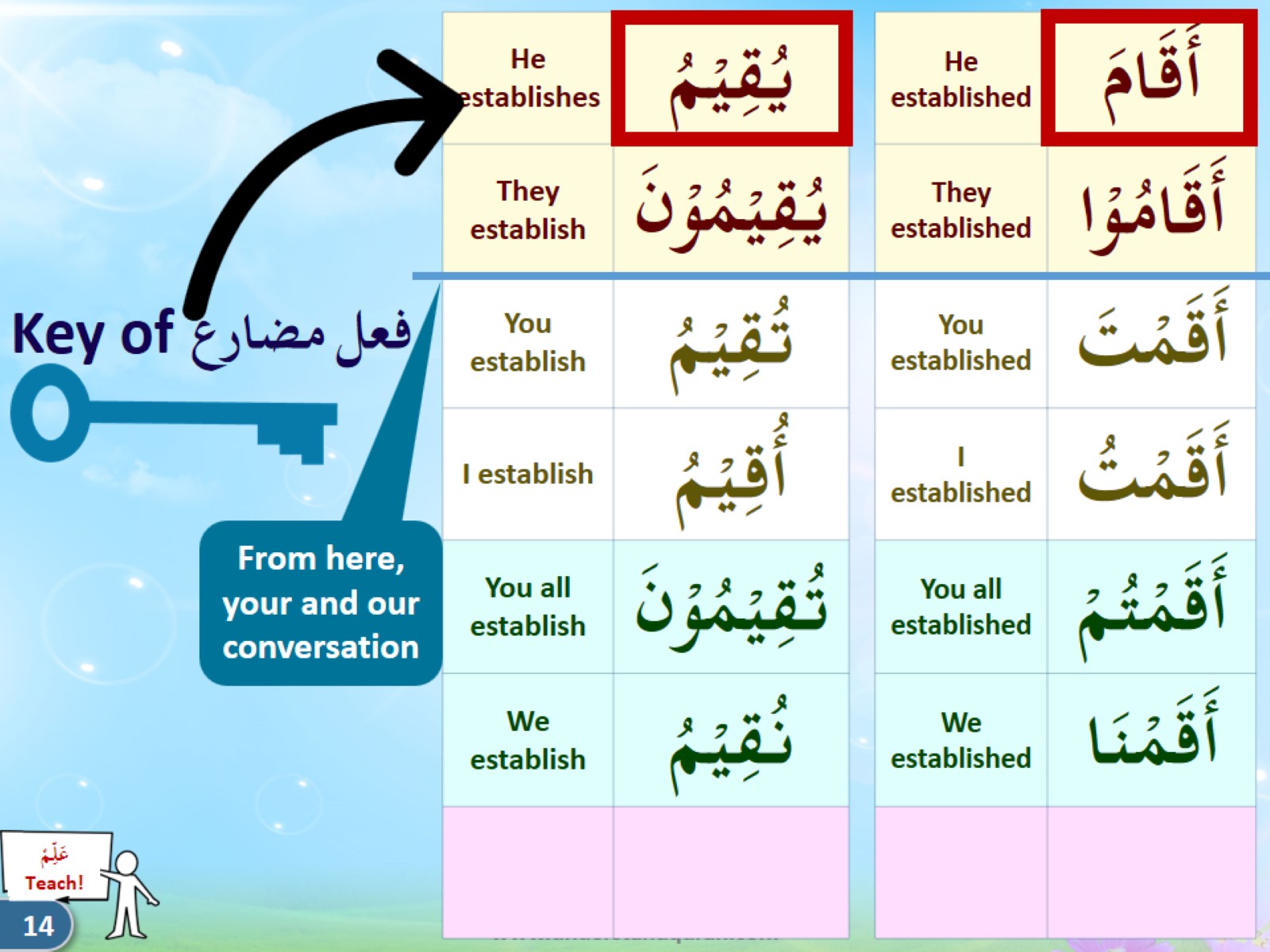 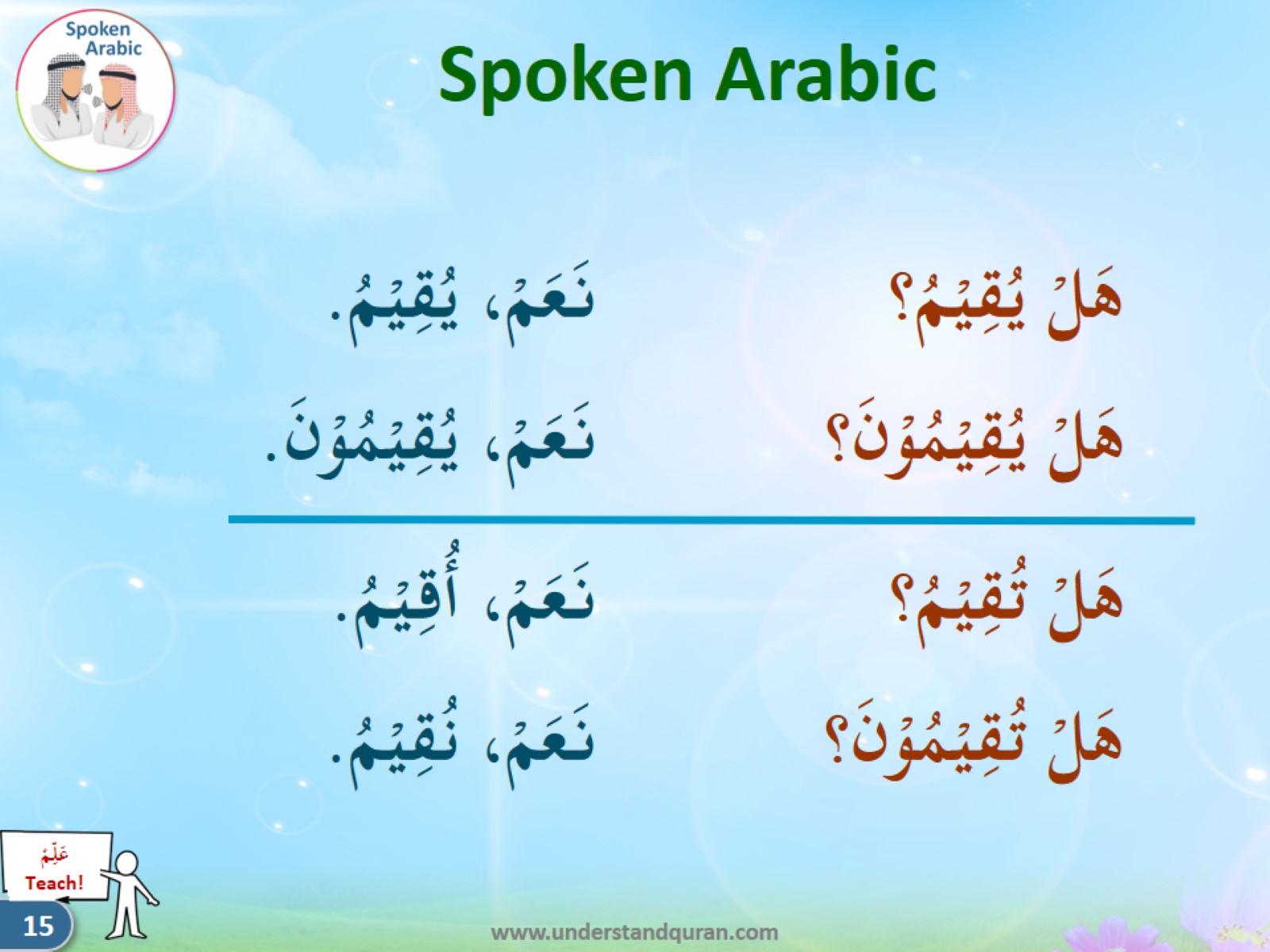 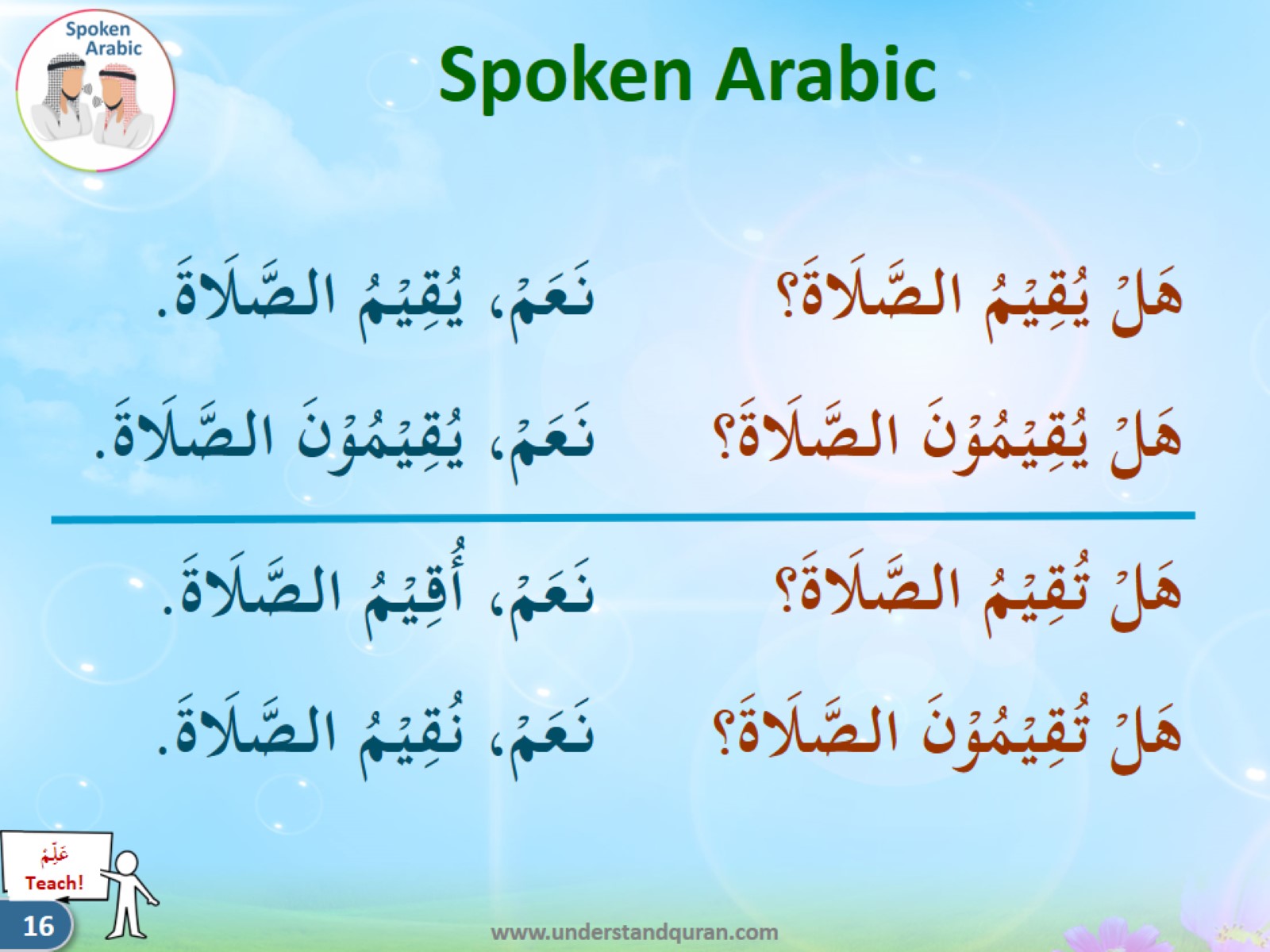 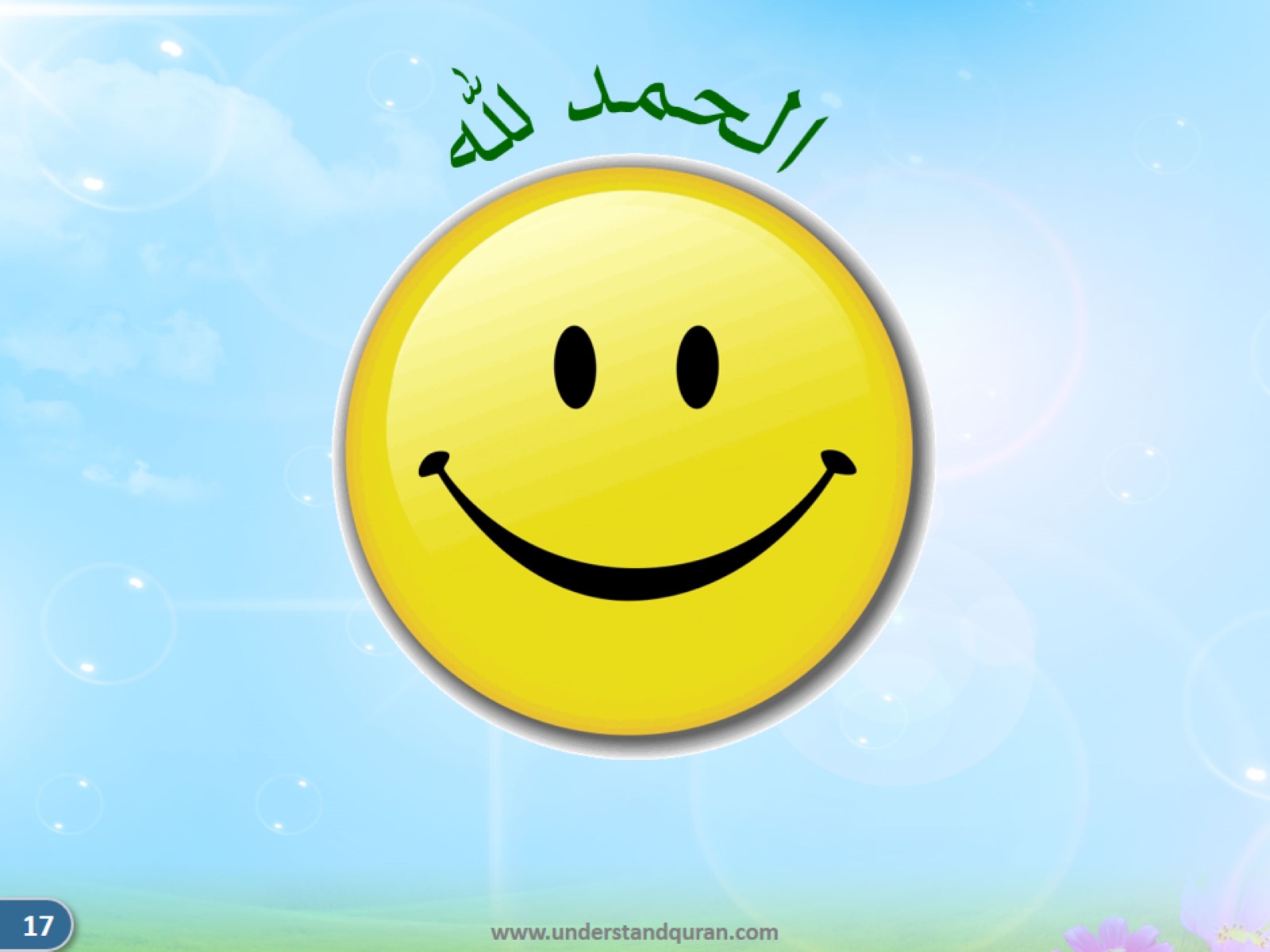 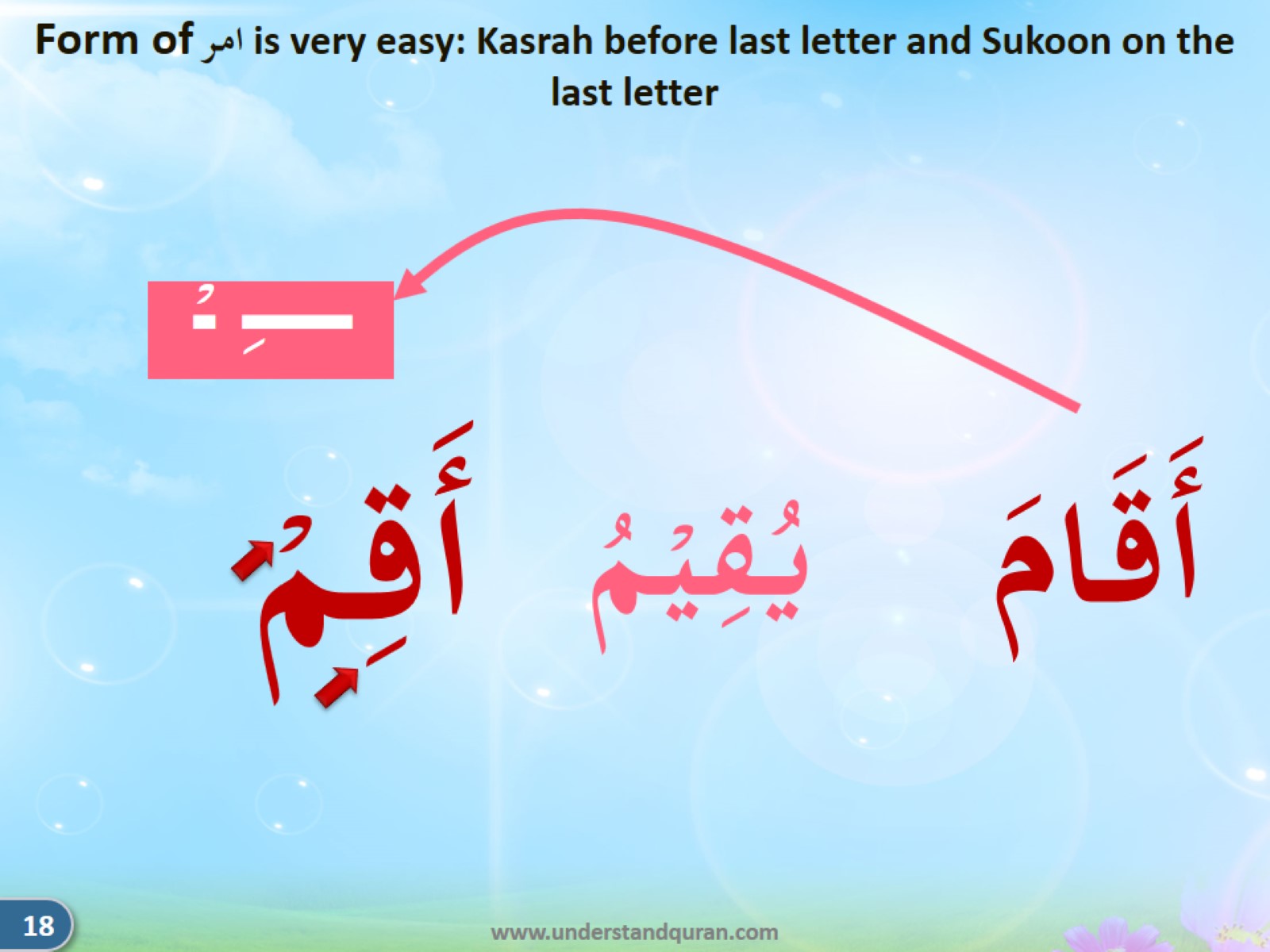 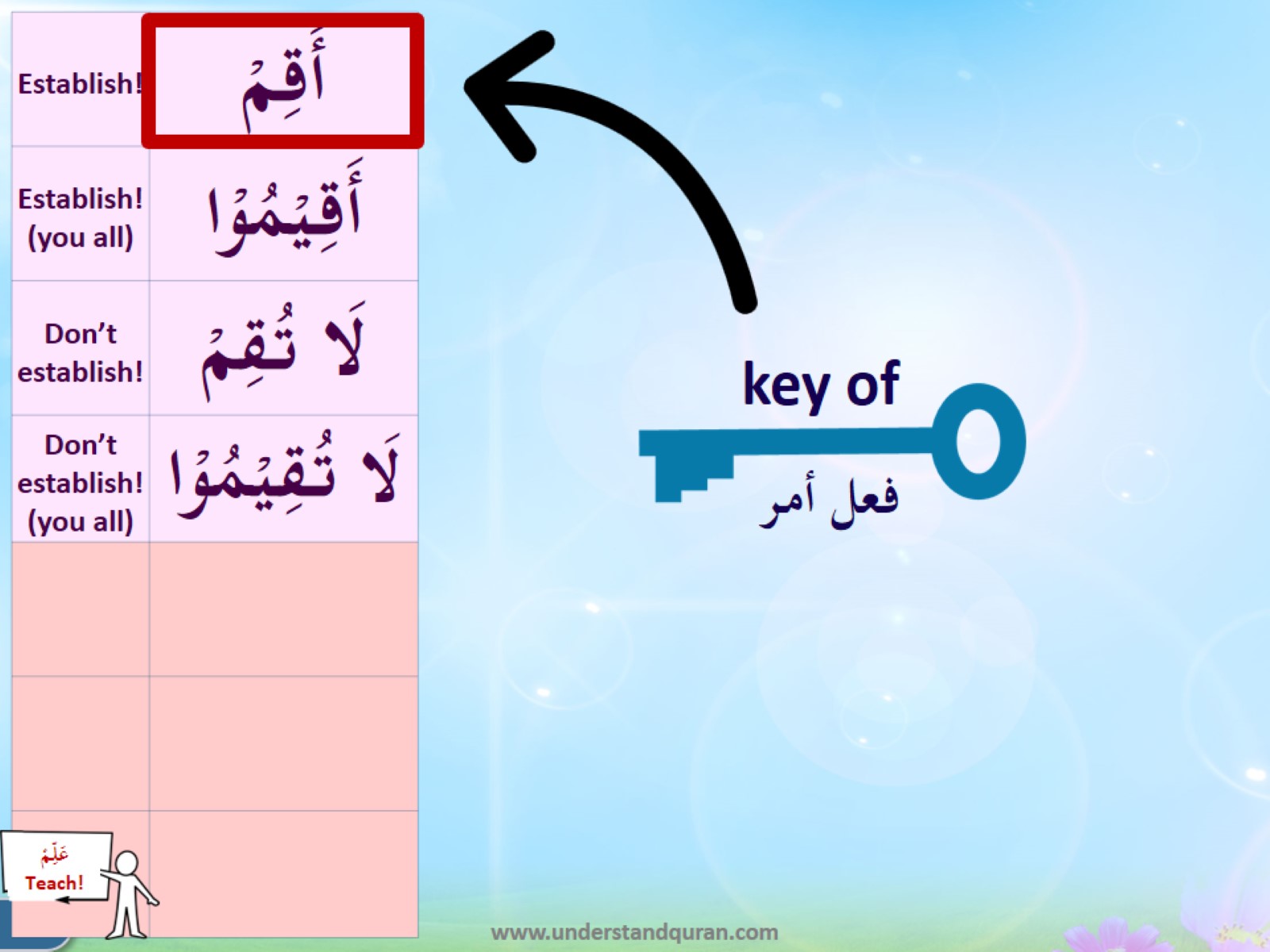 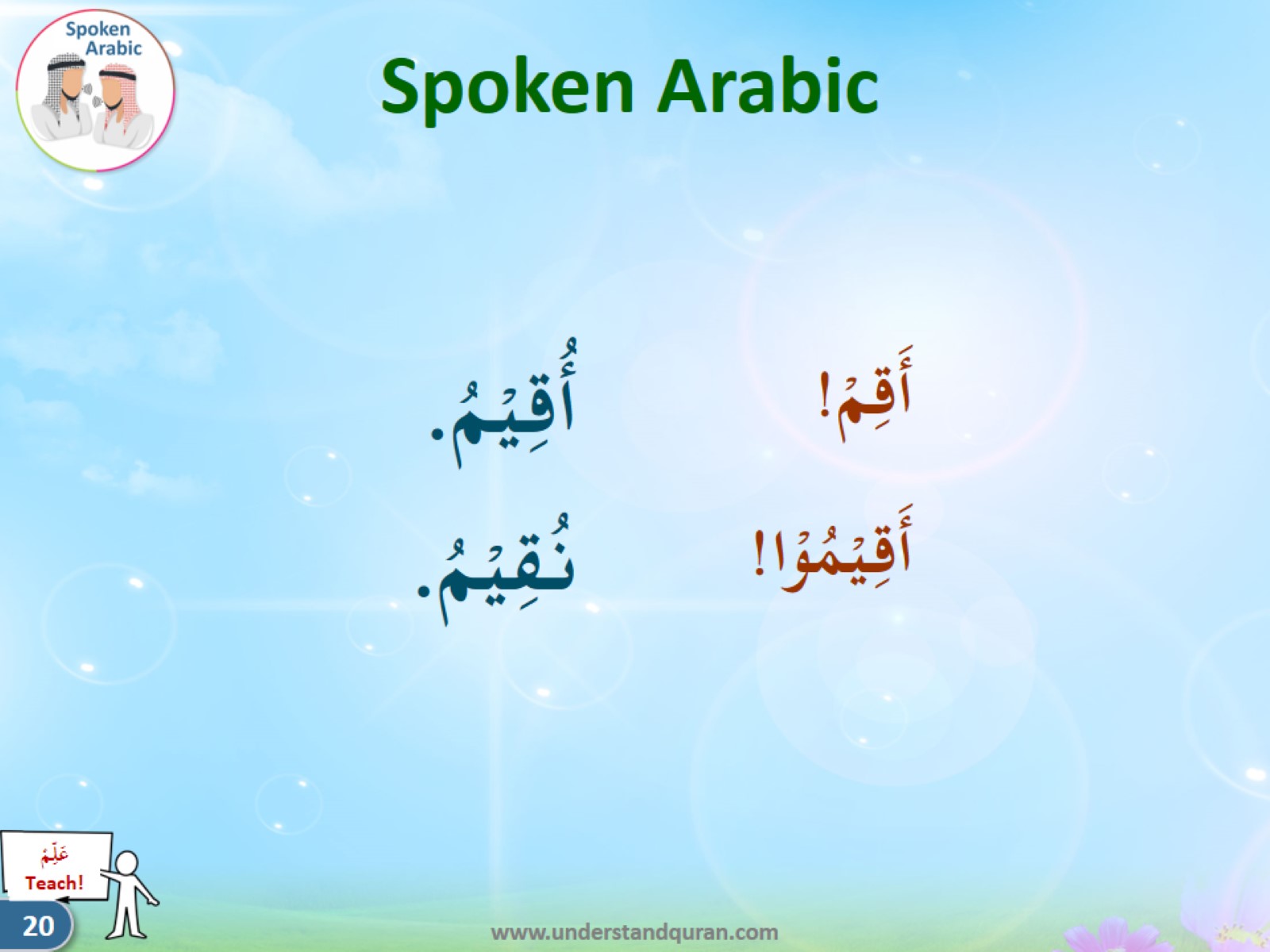 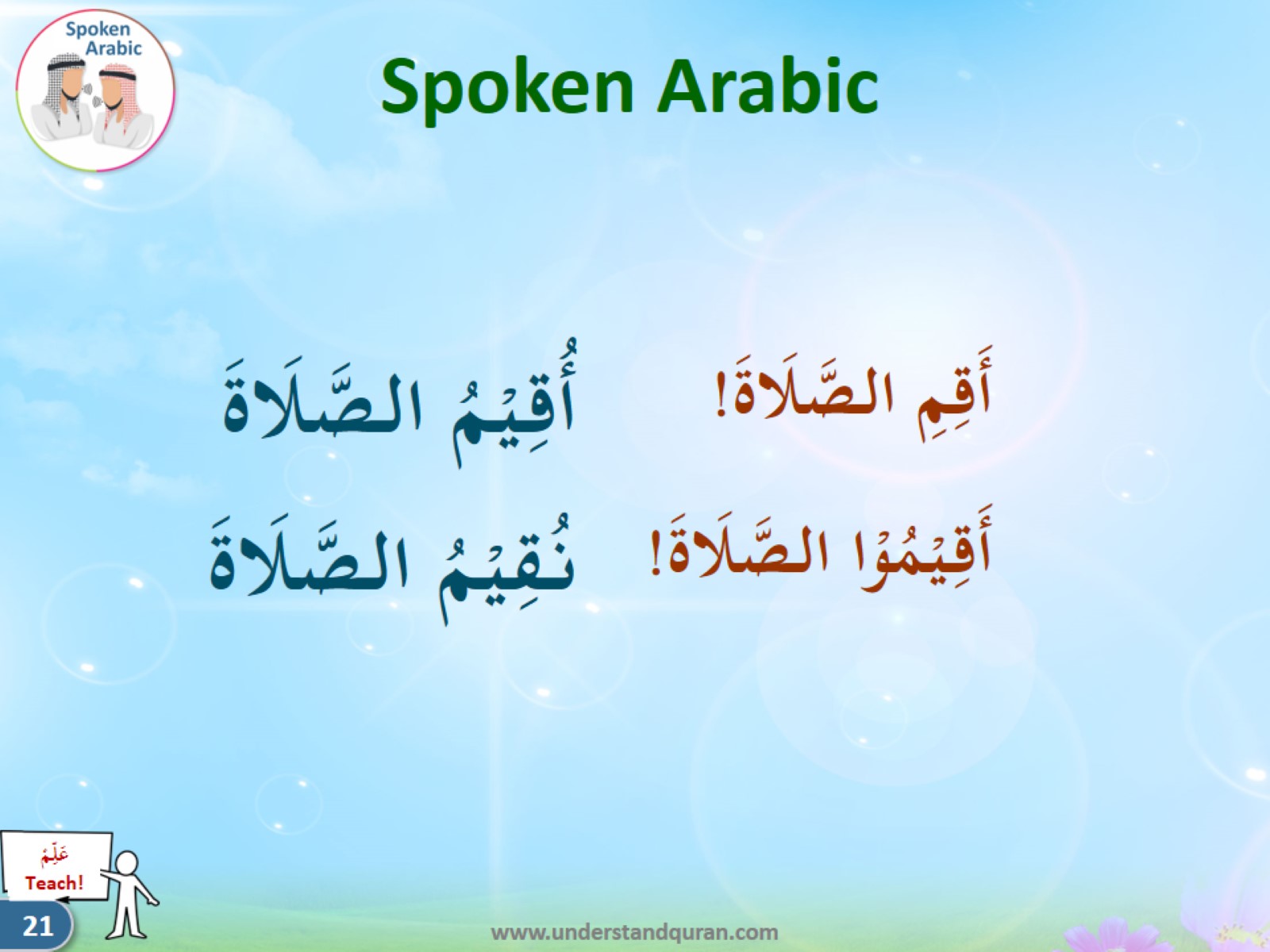 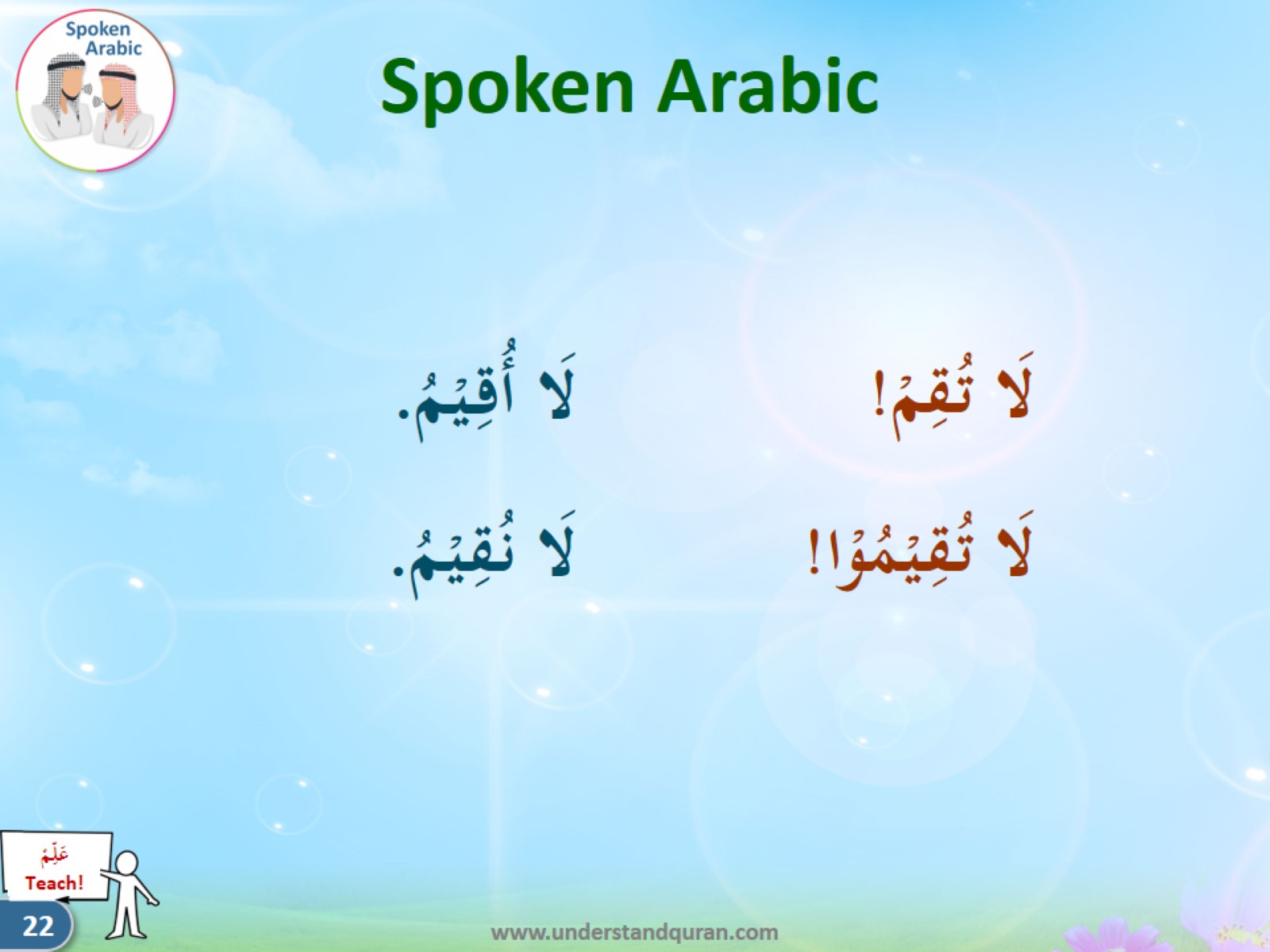 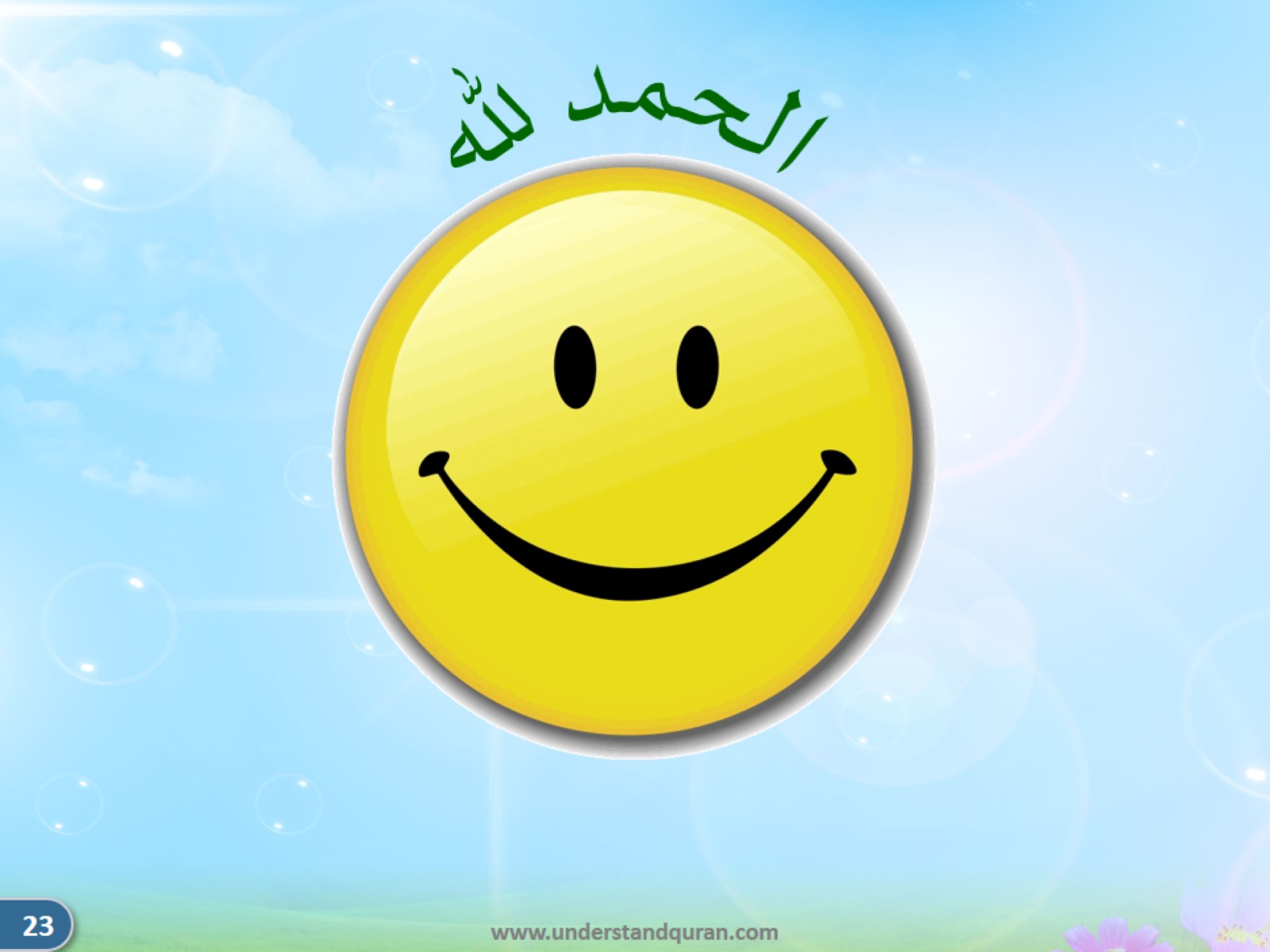 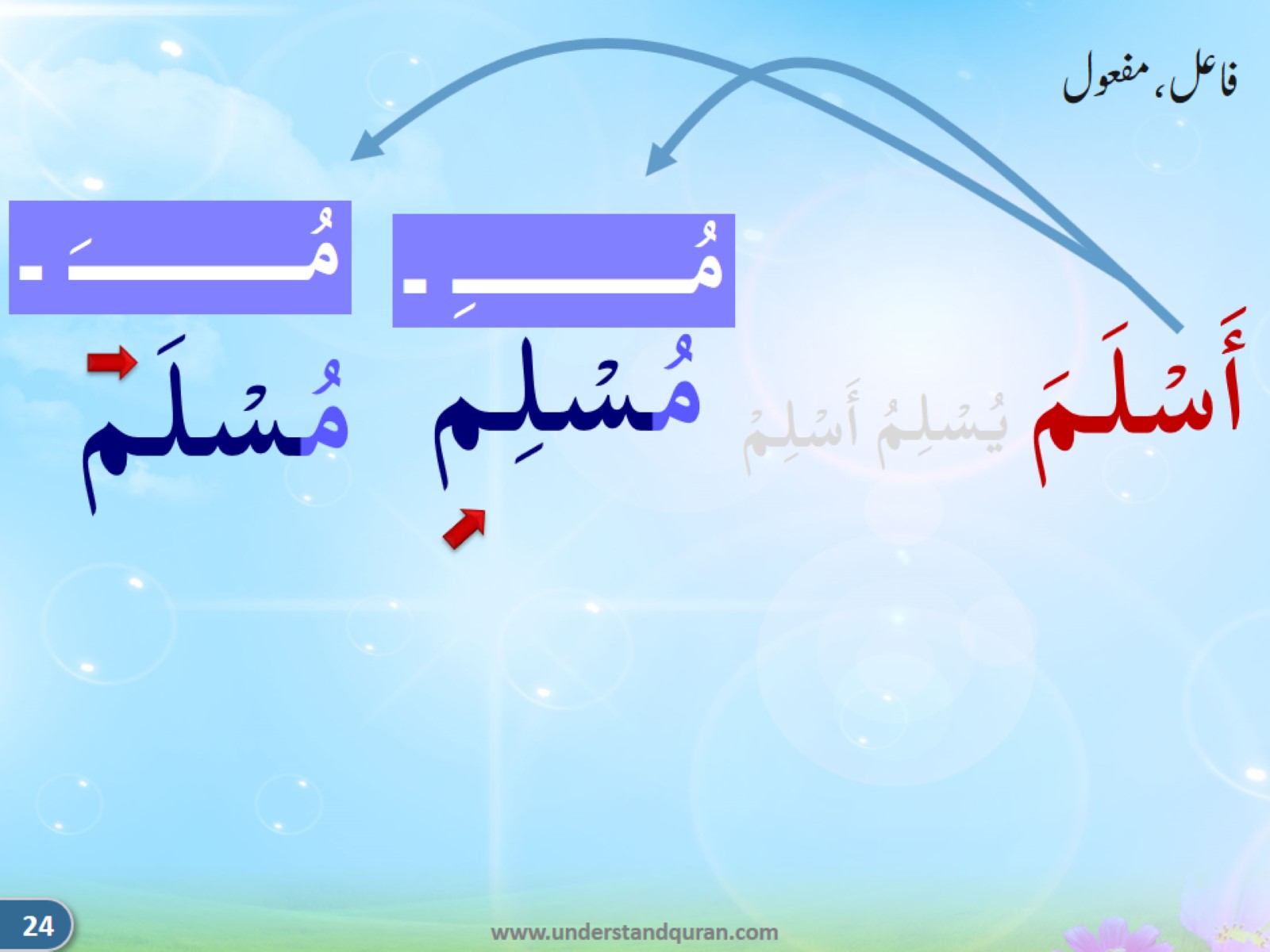 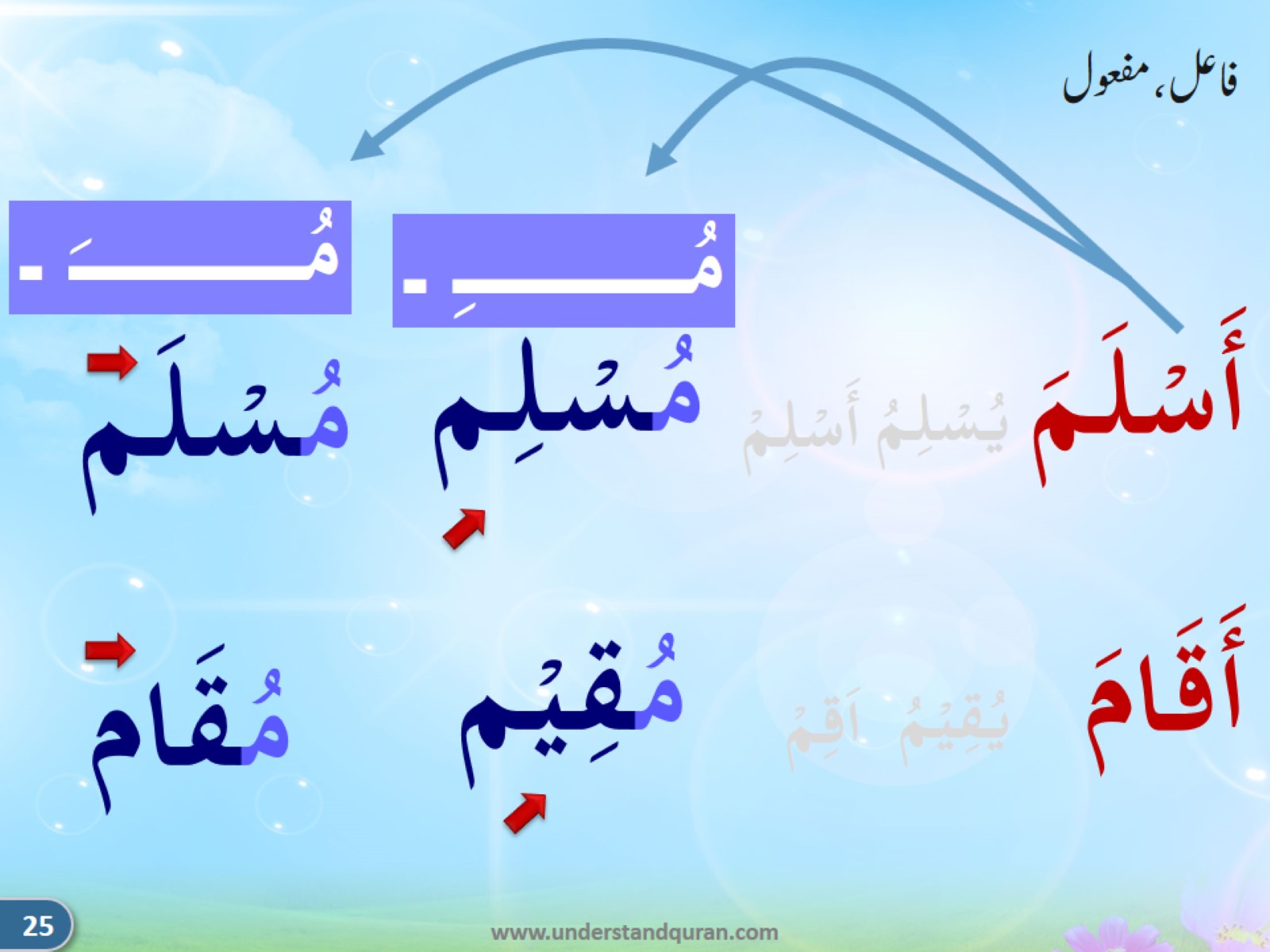 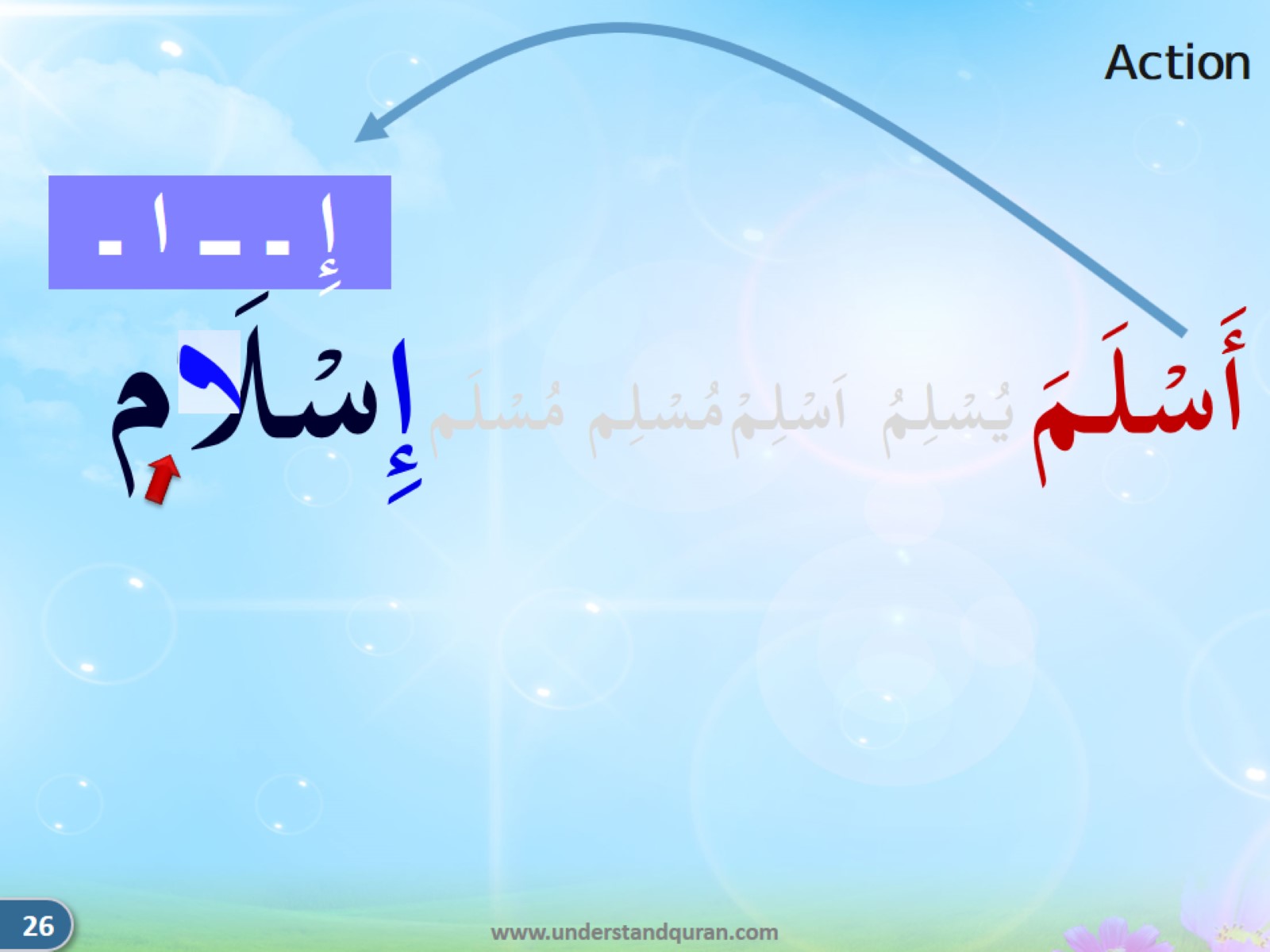 Action
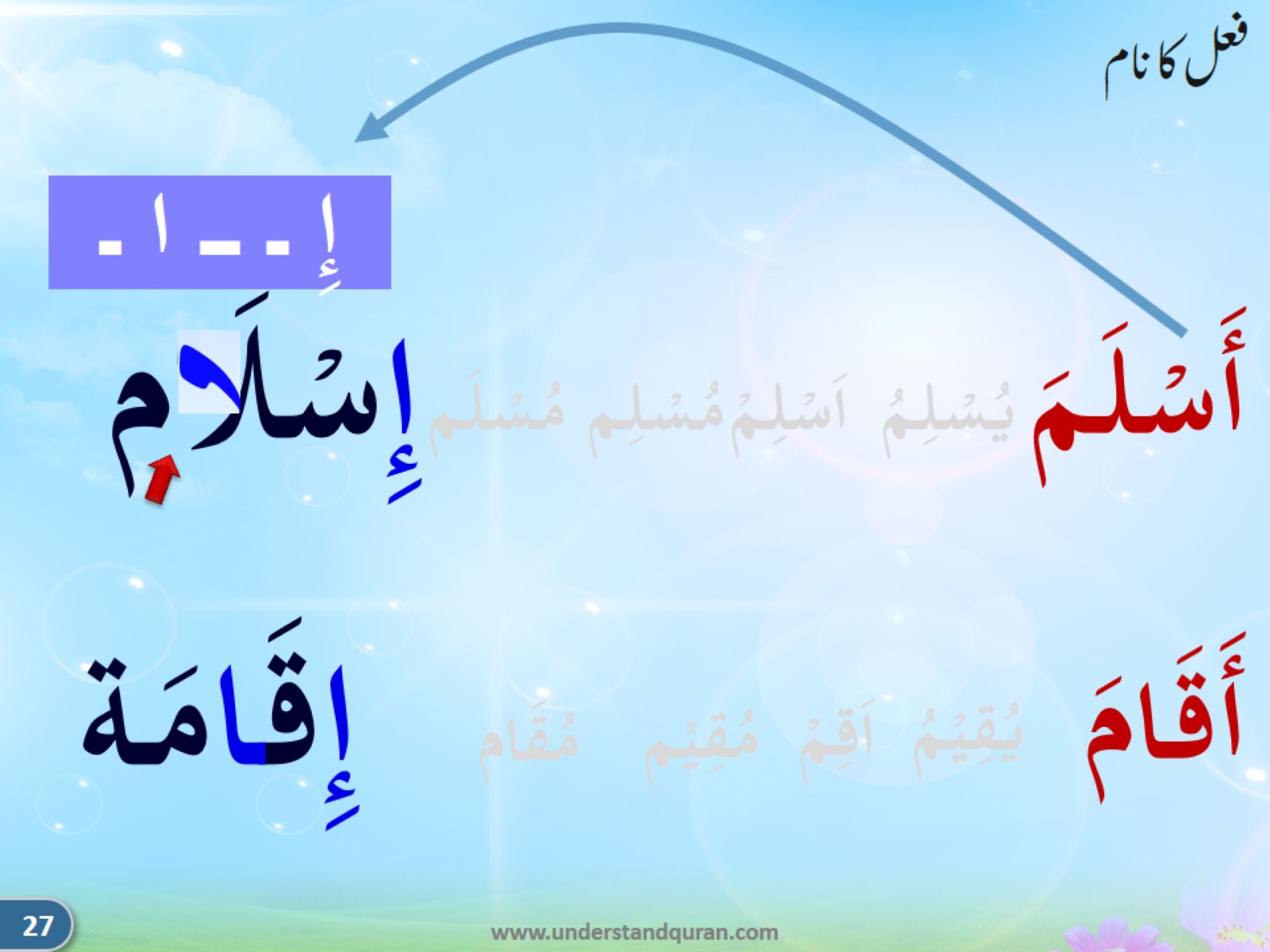 فعل كا نام
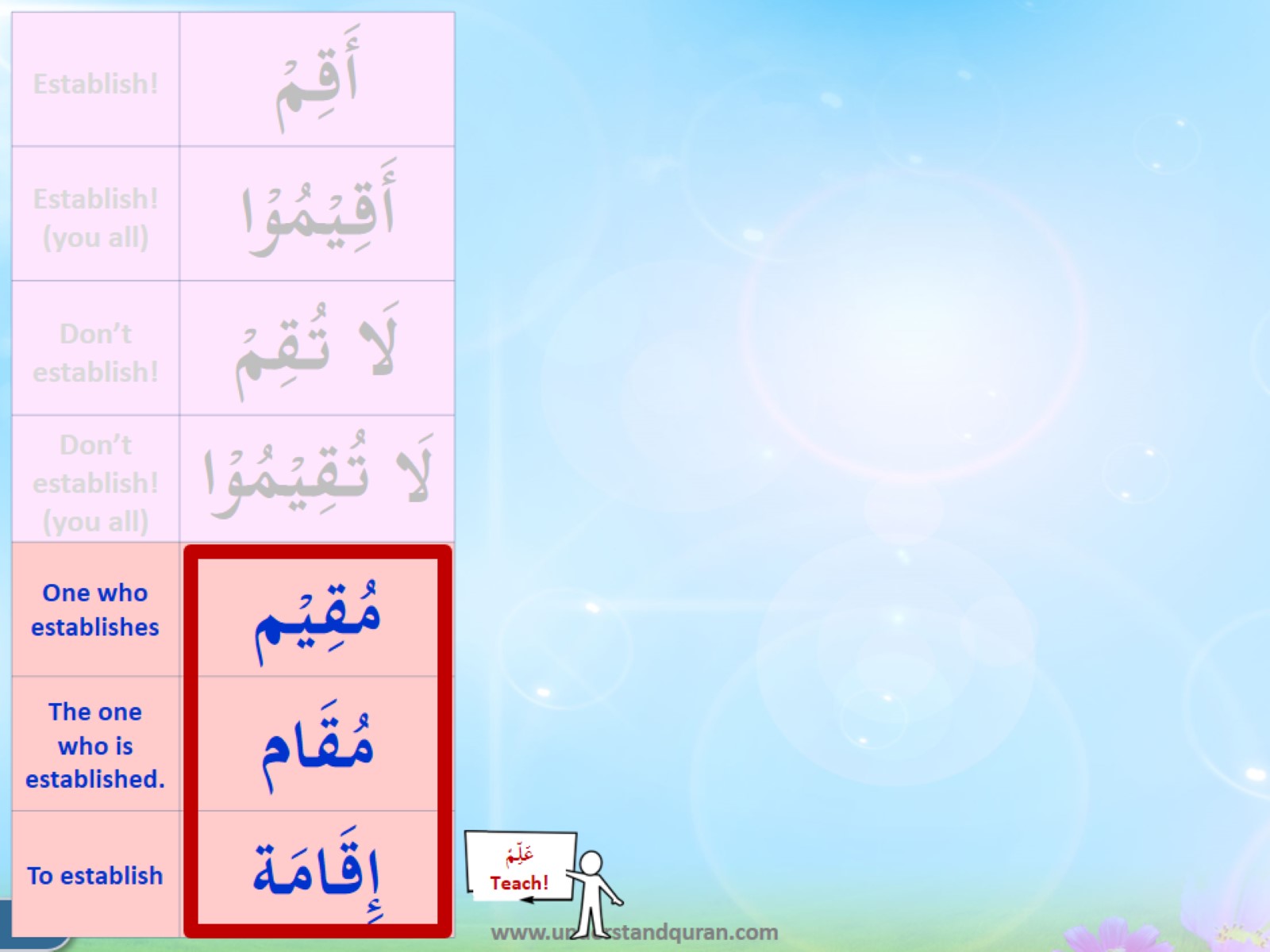 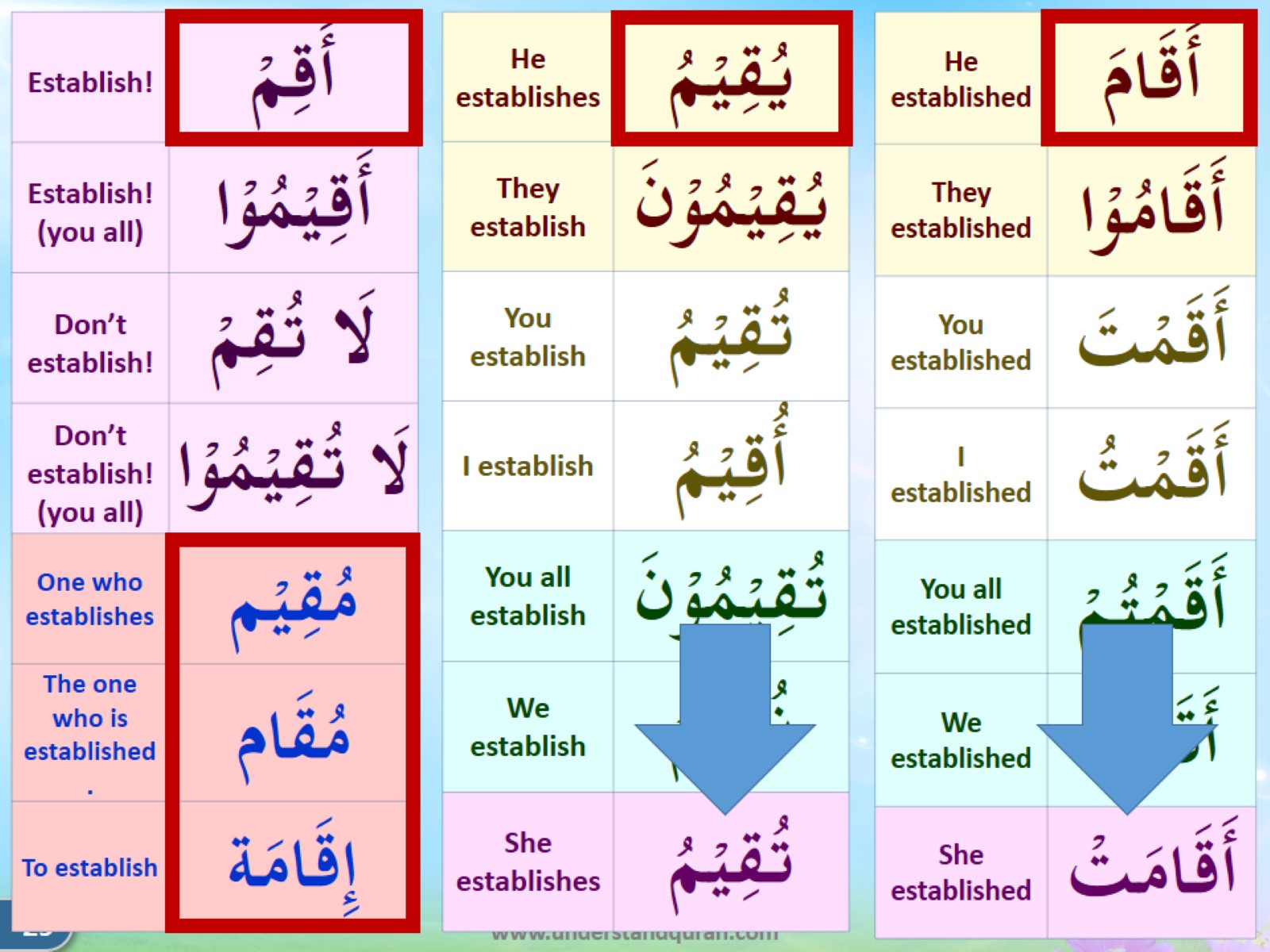 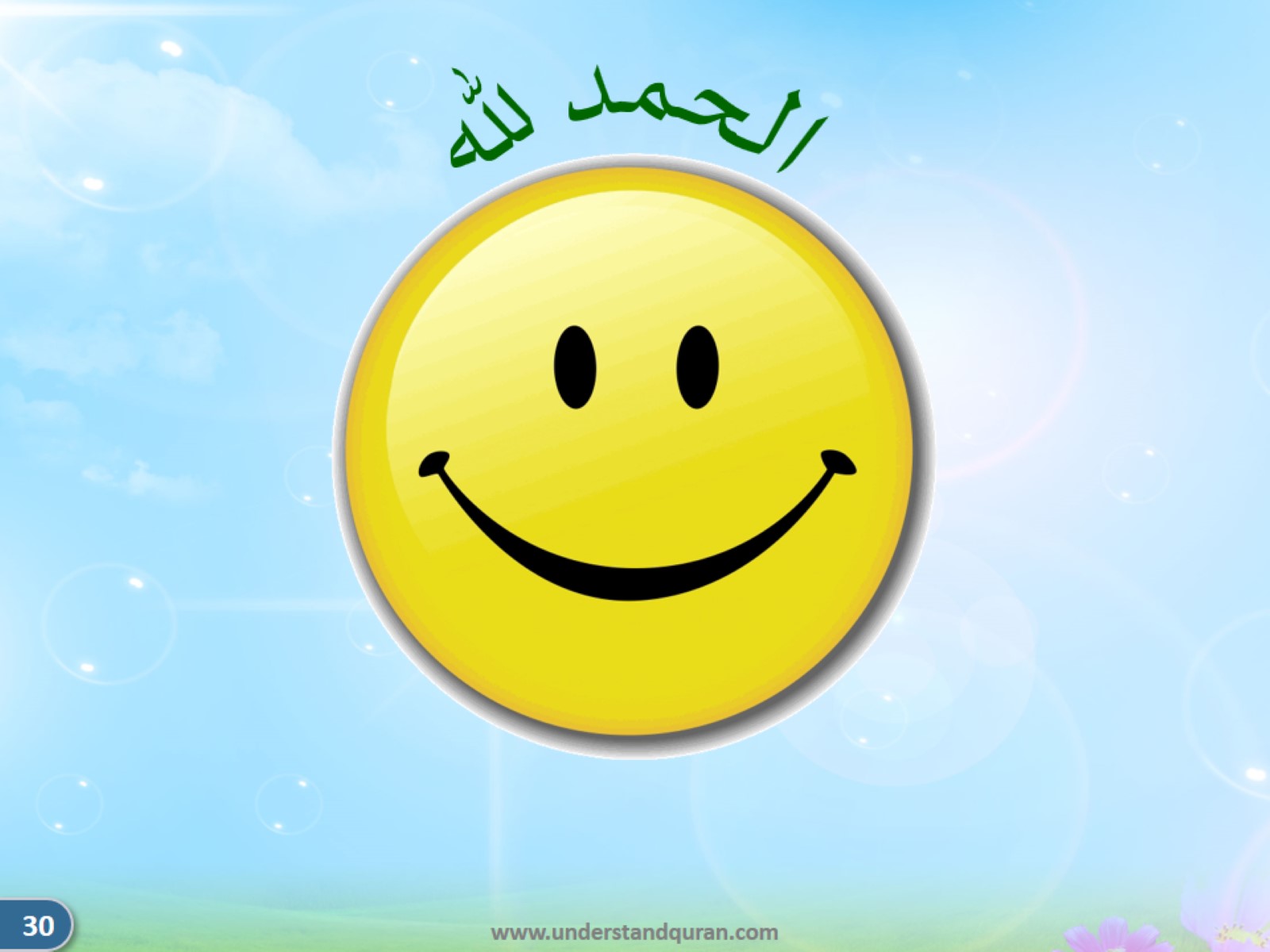 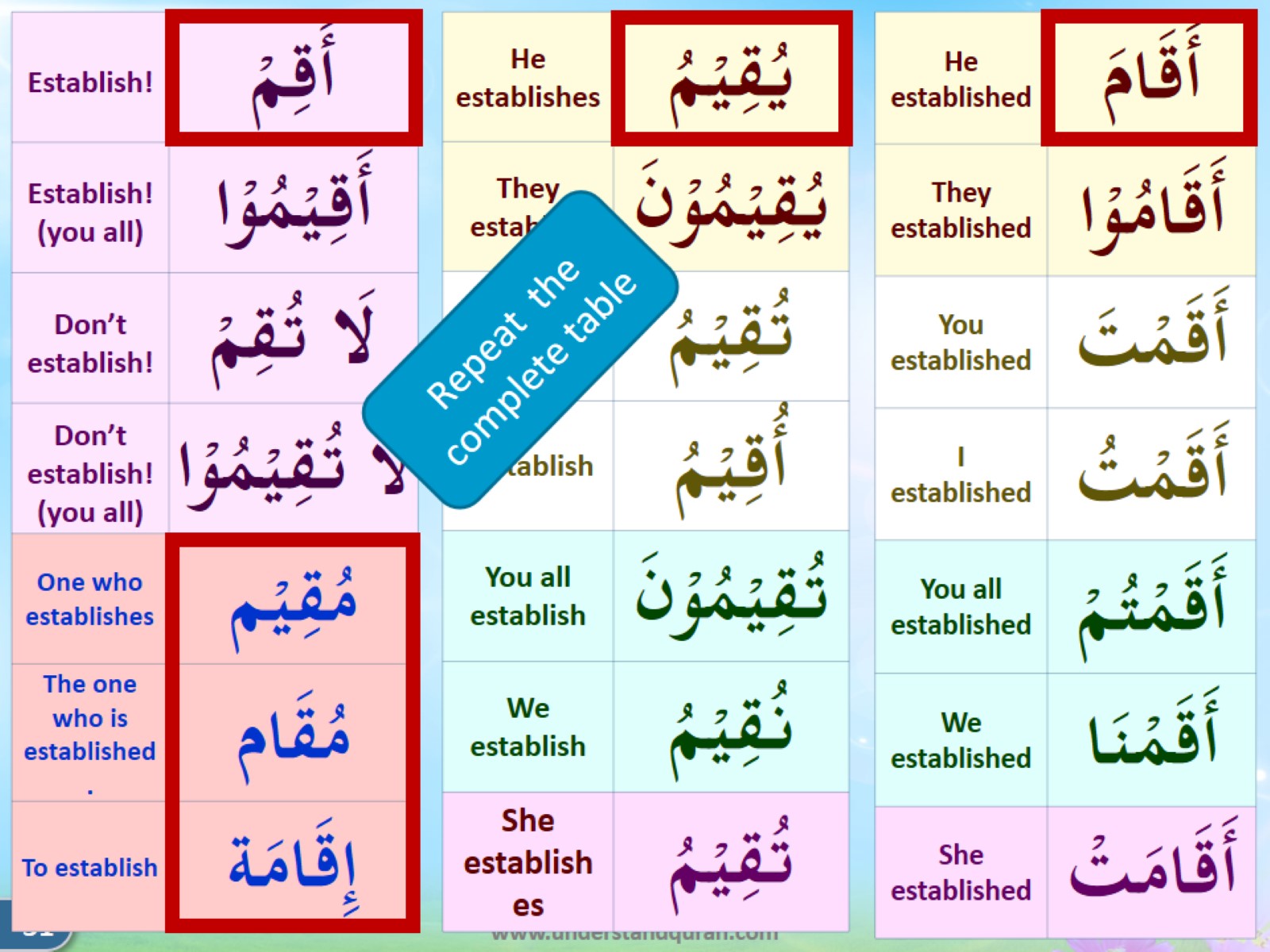 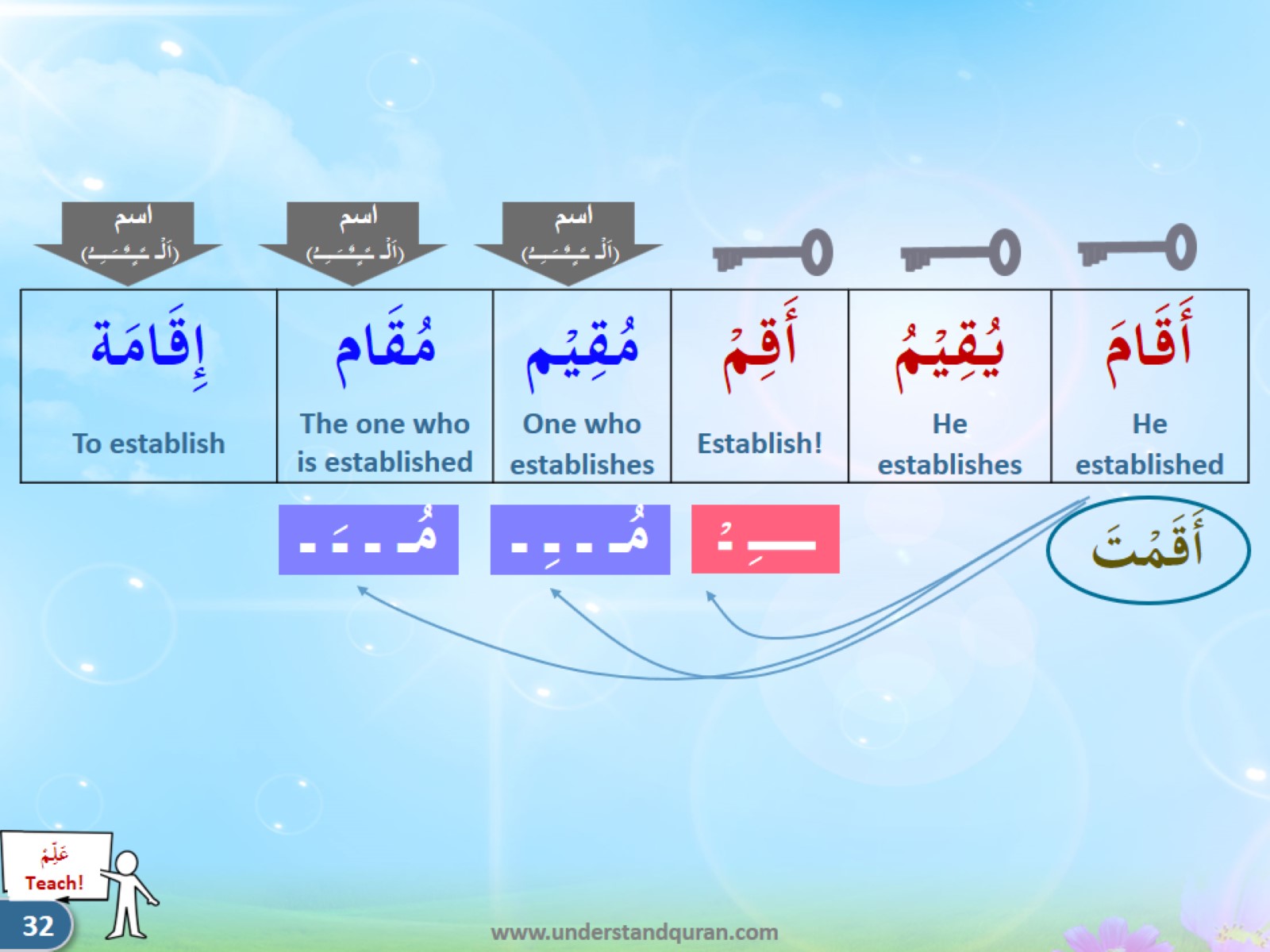 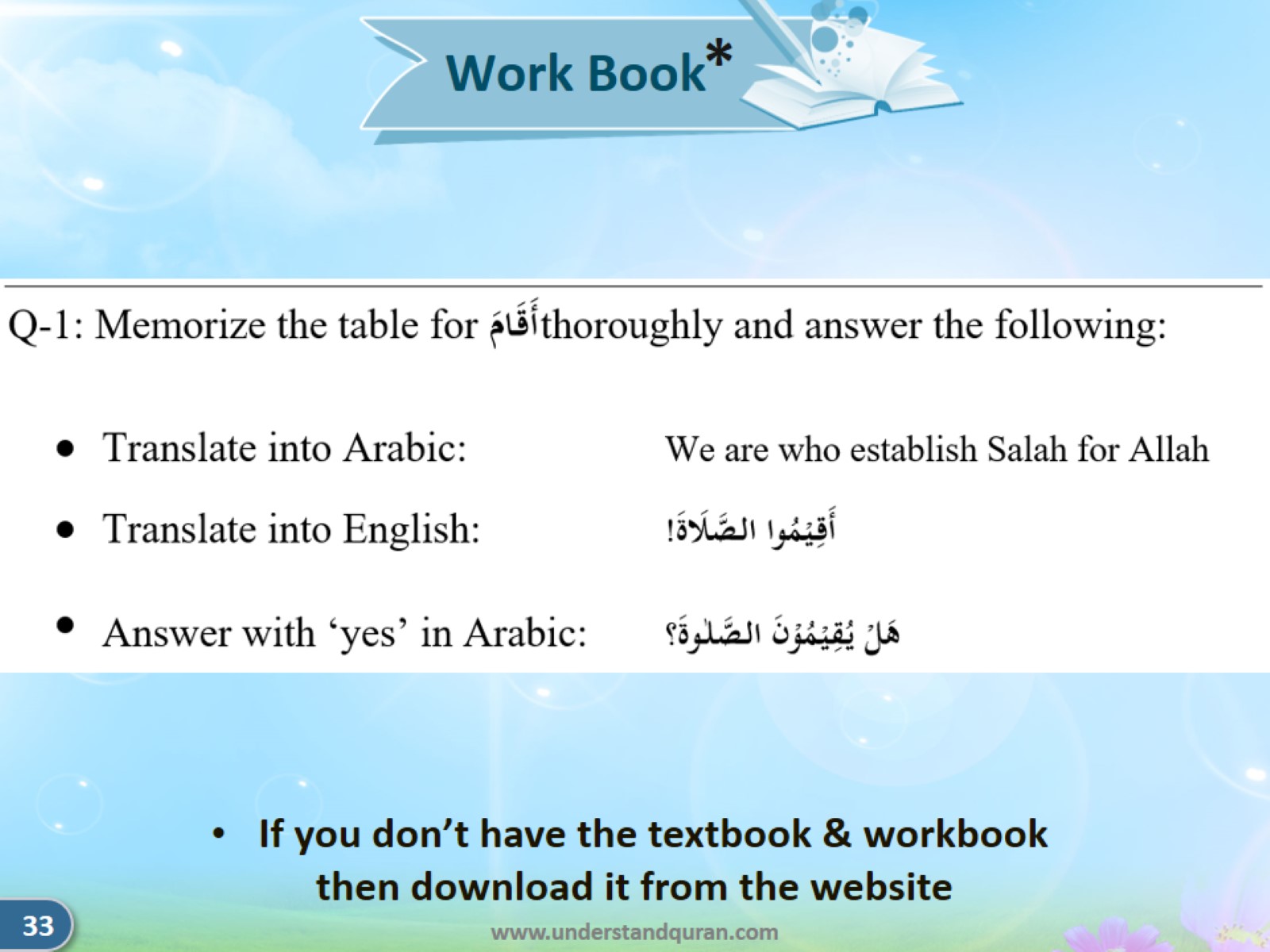 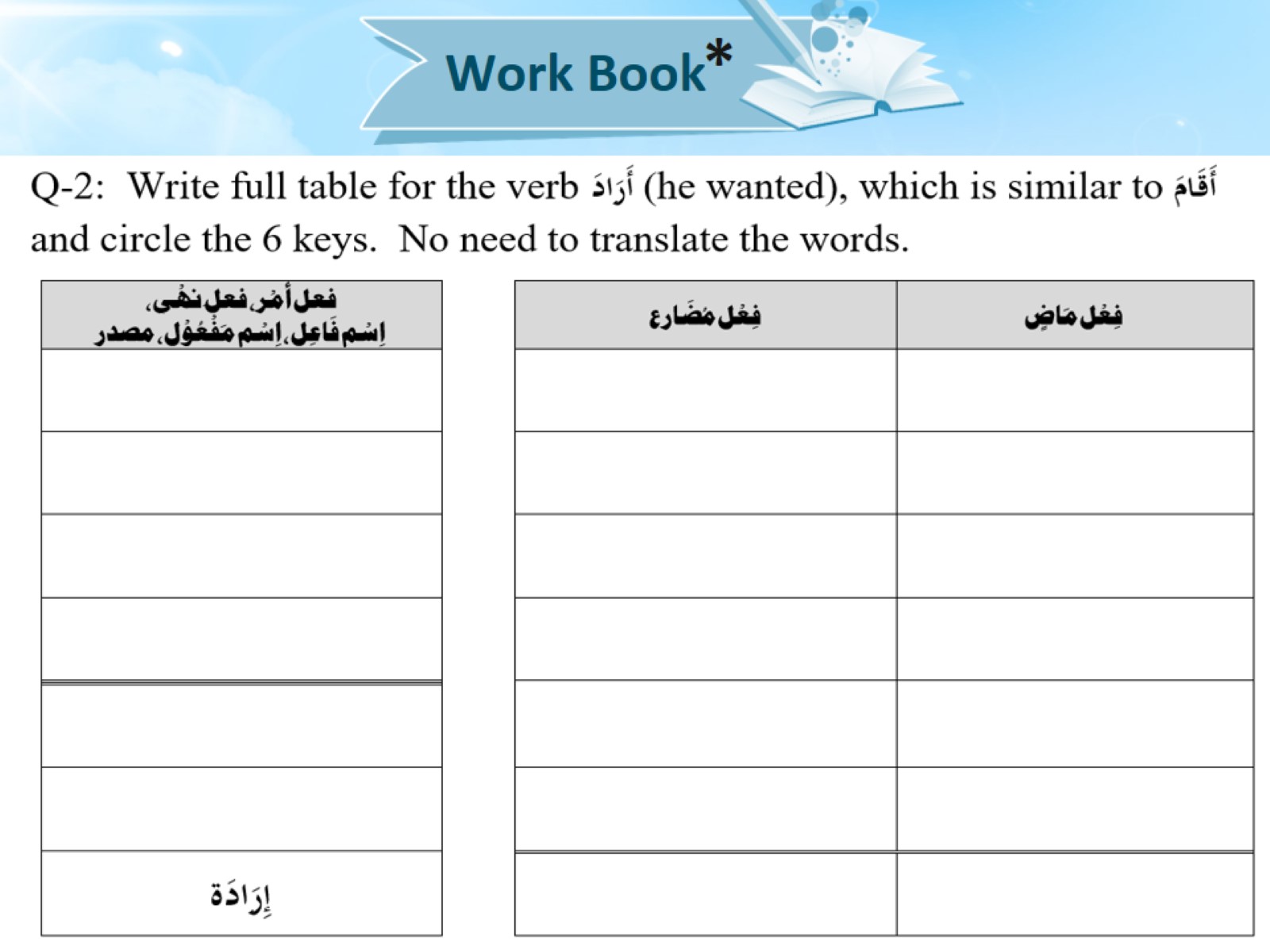 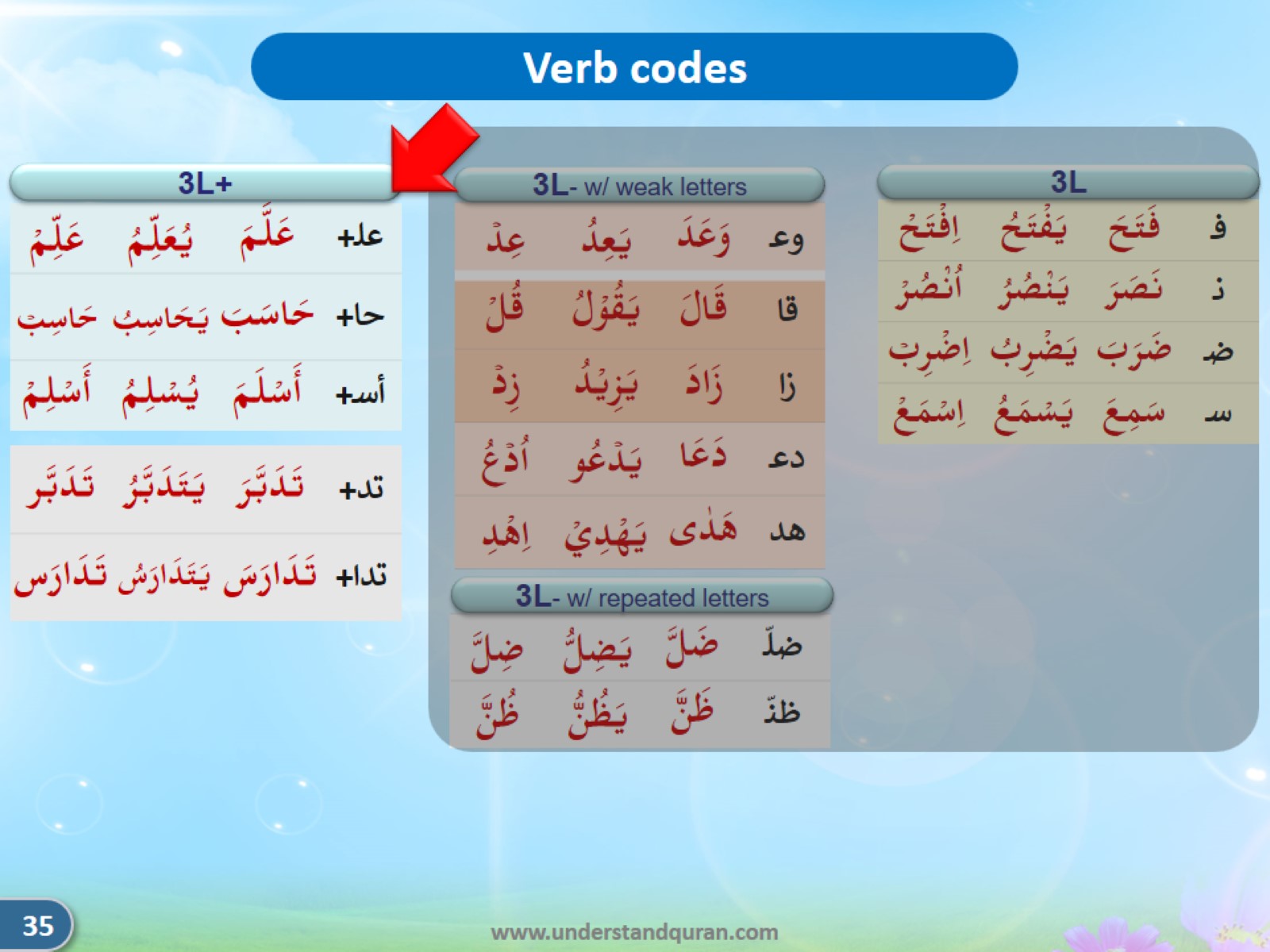 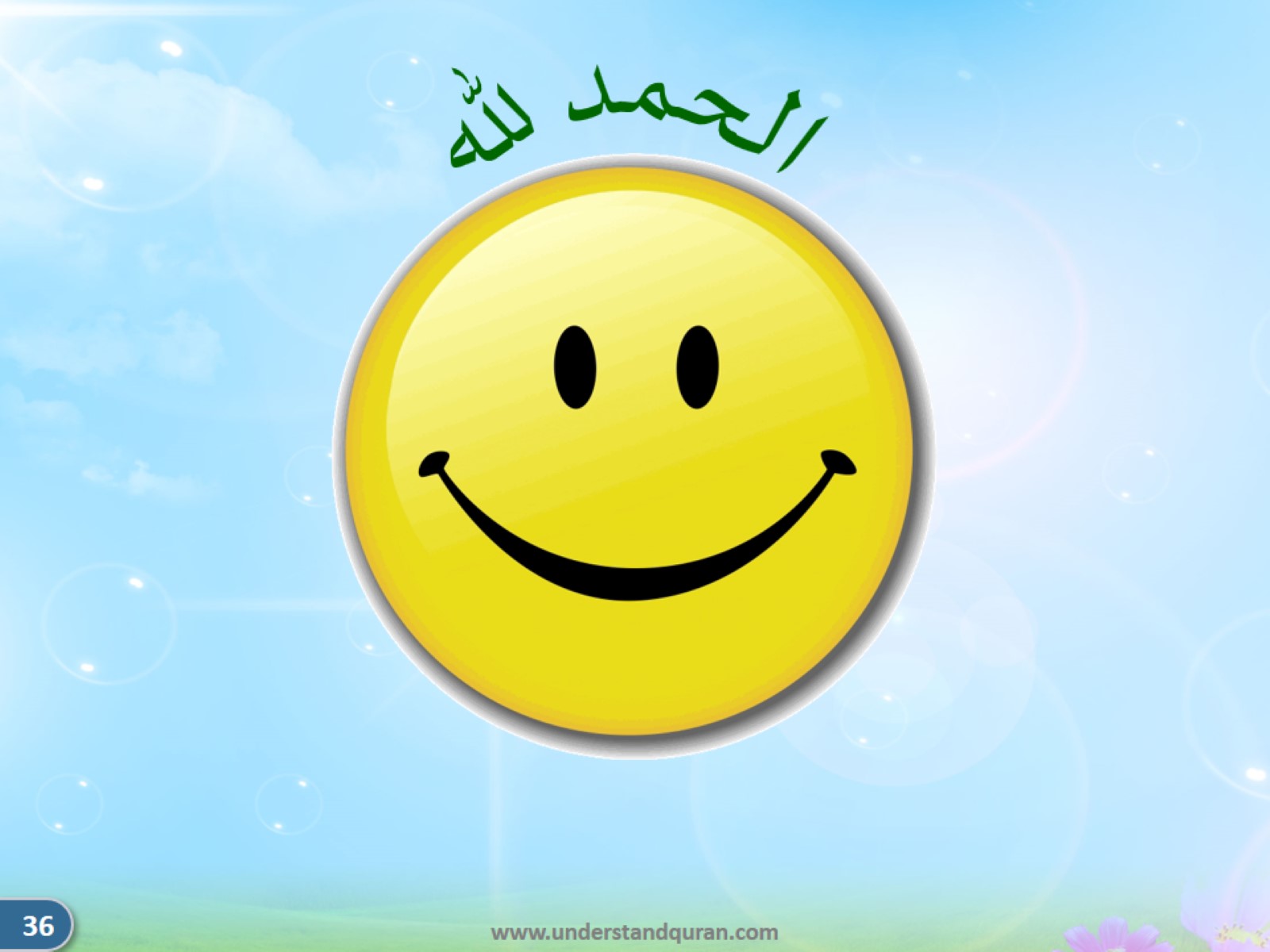 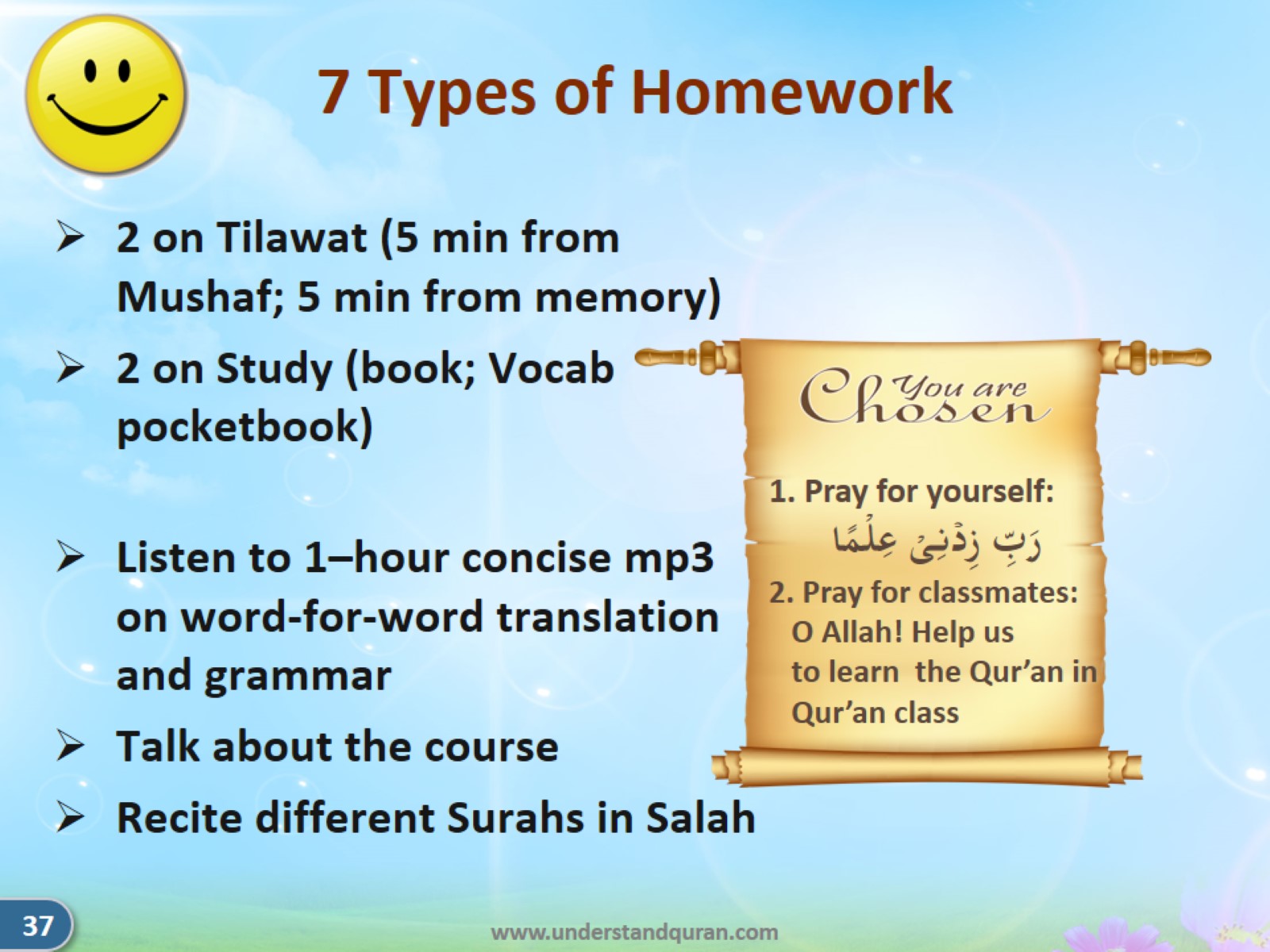 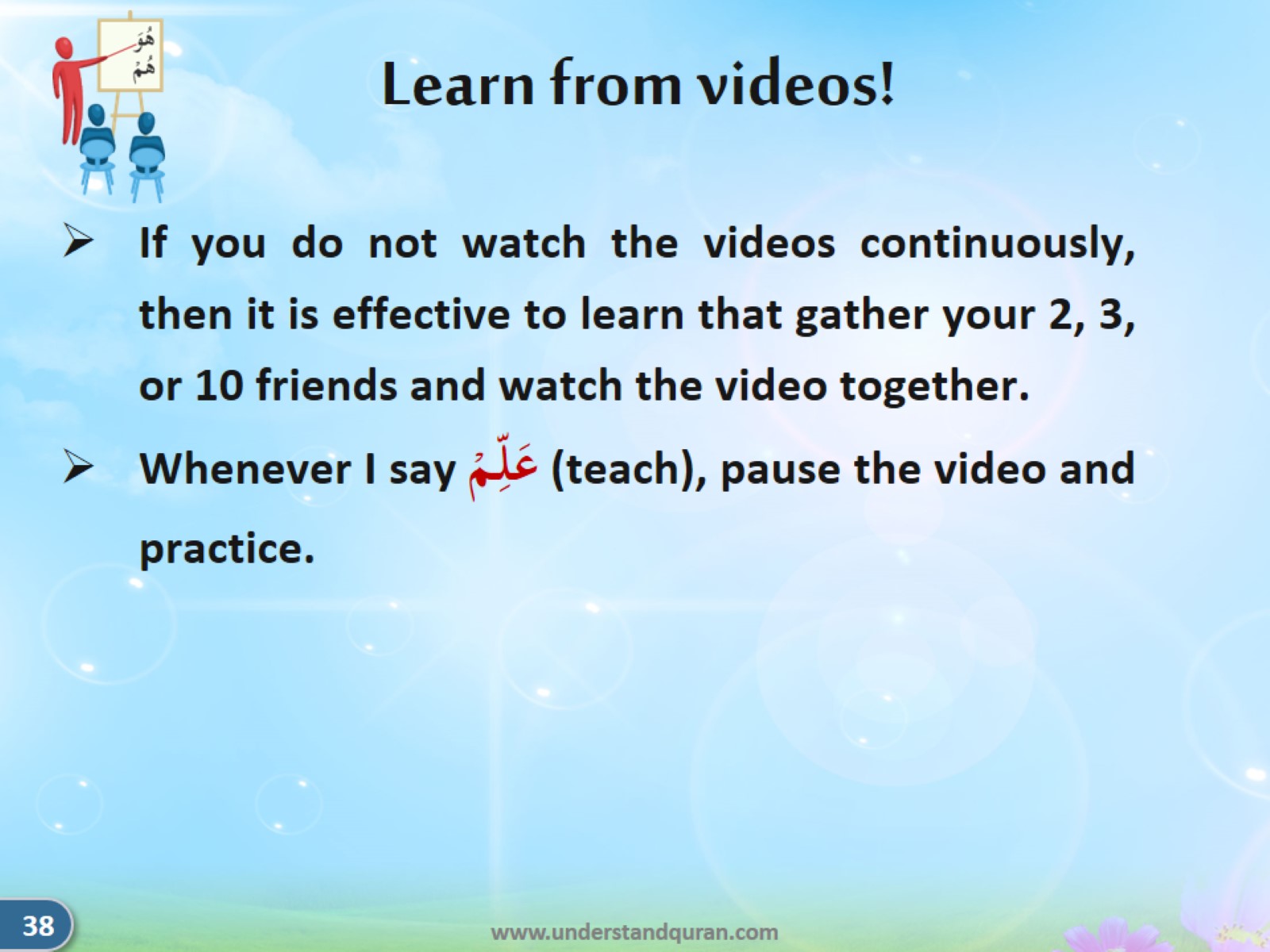 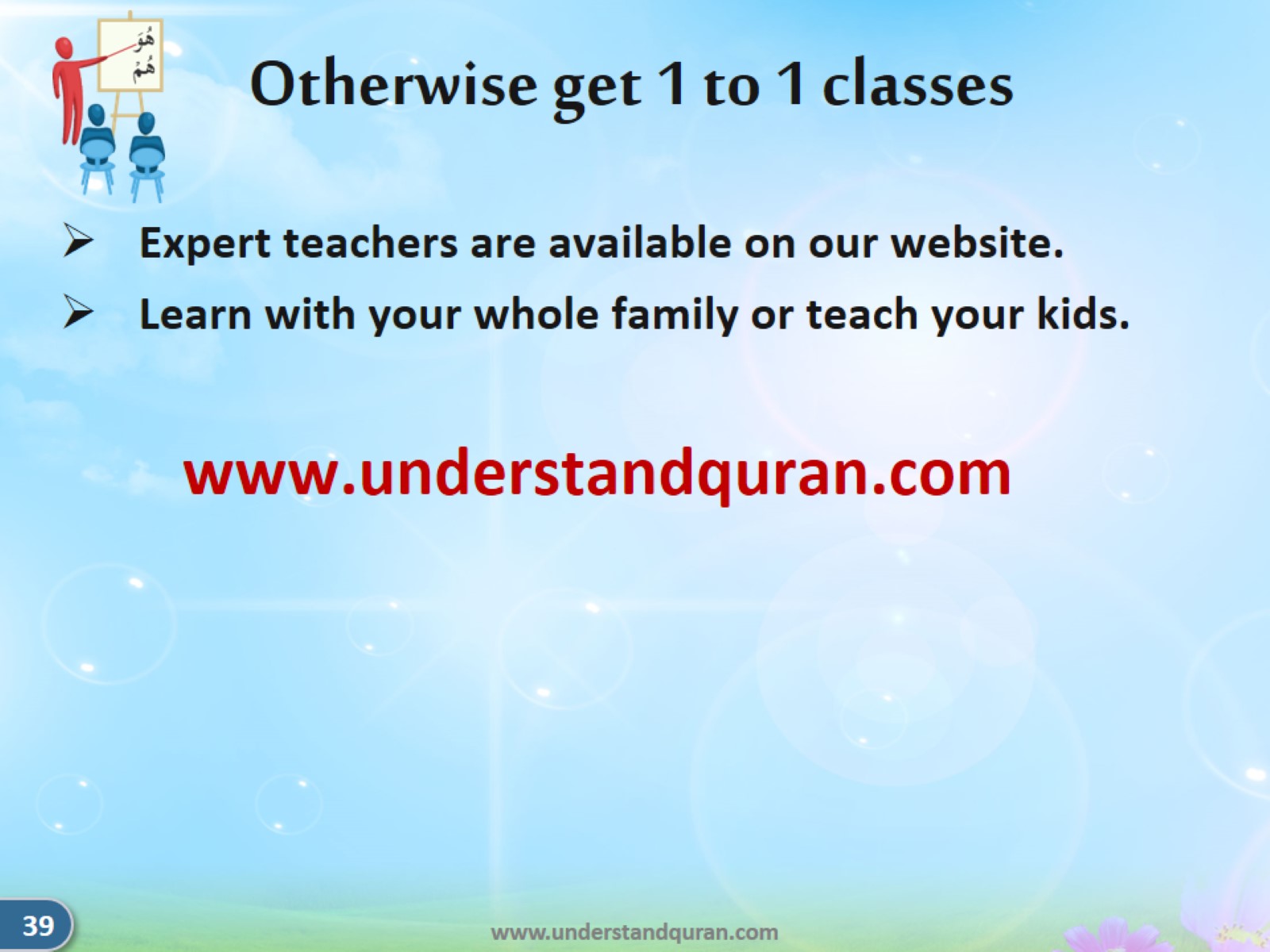 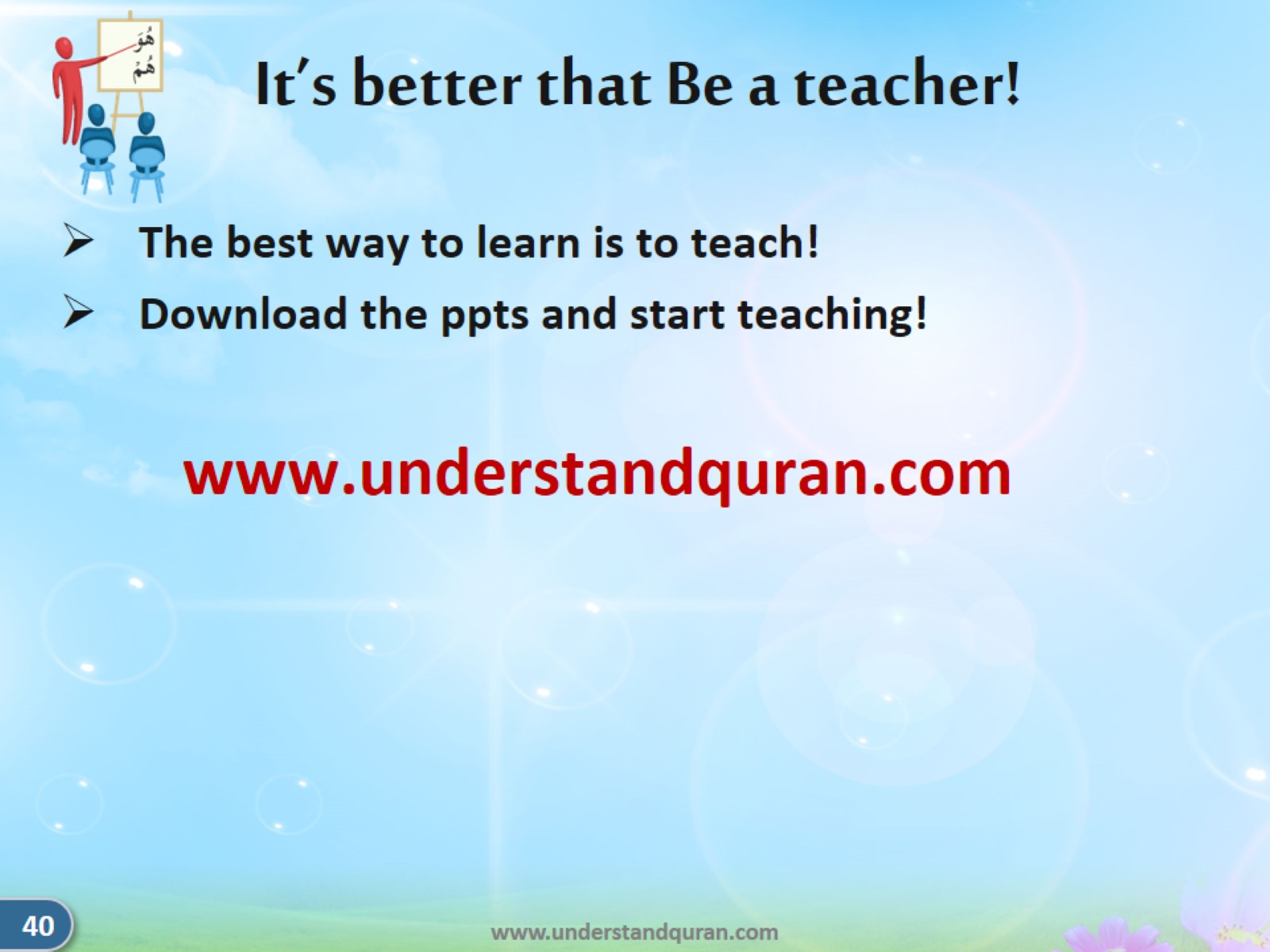 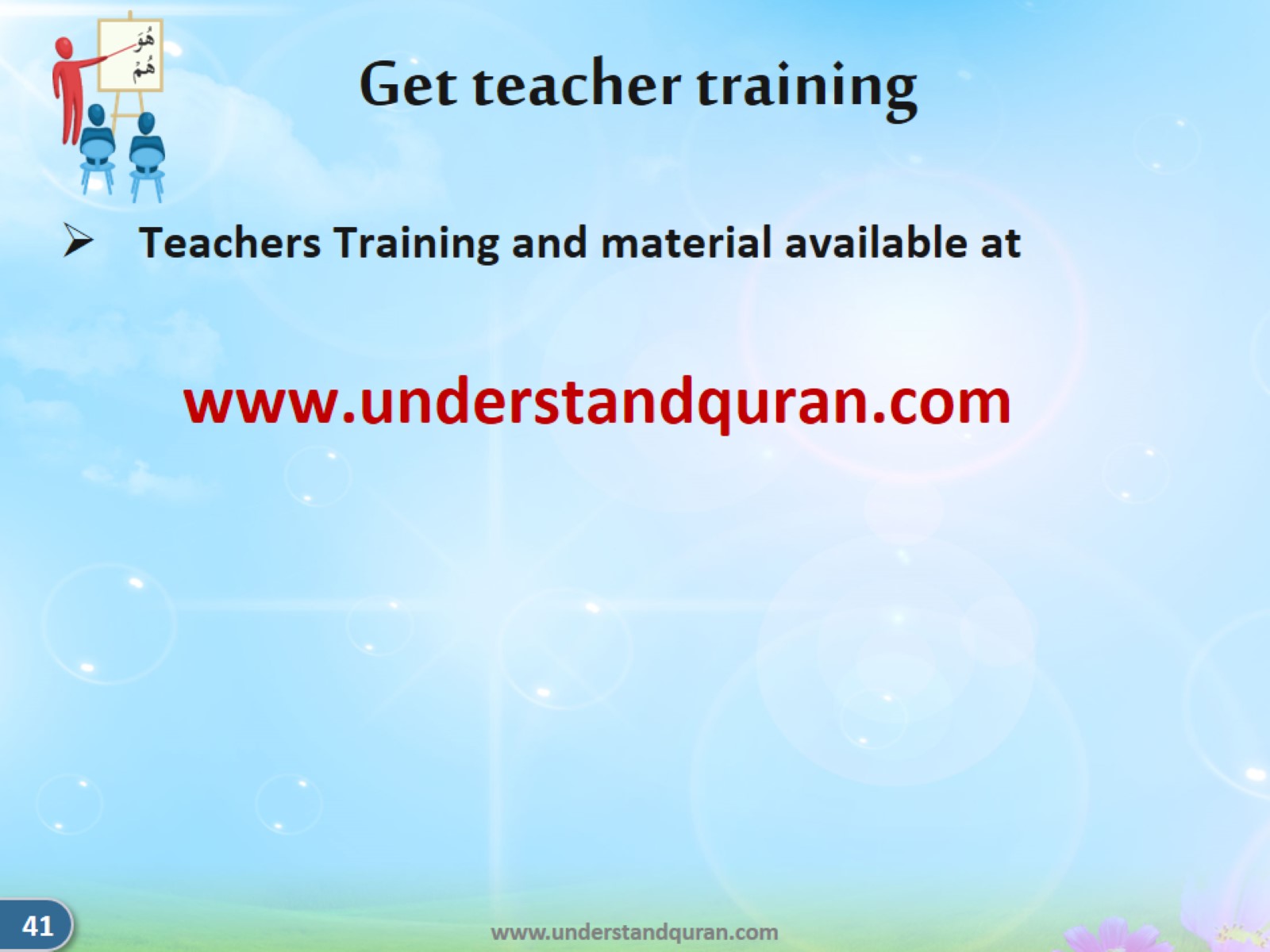 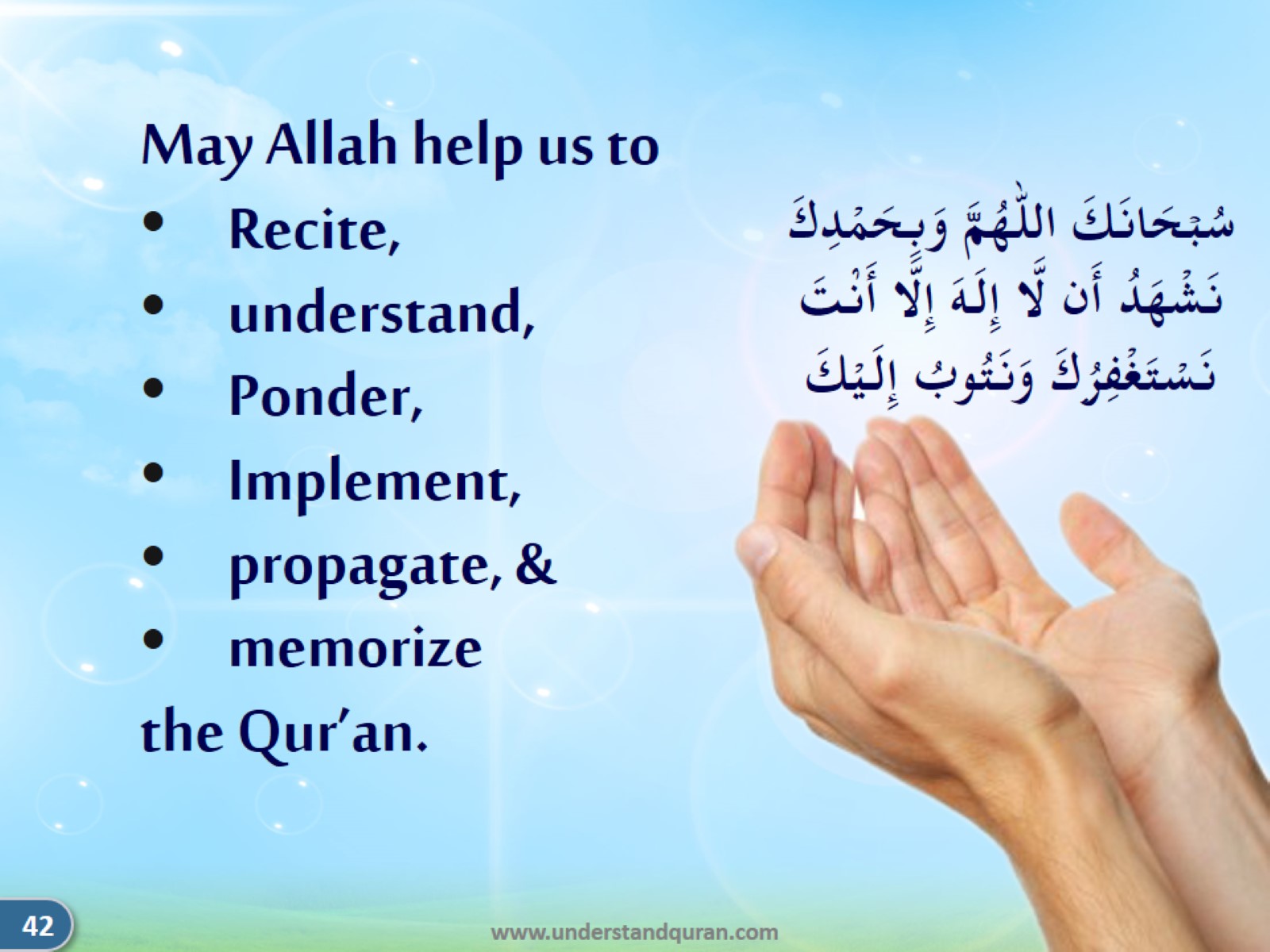